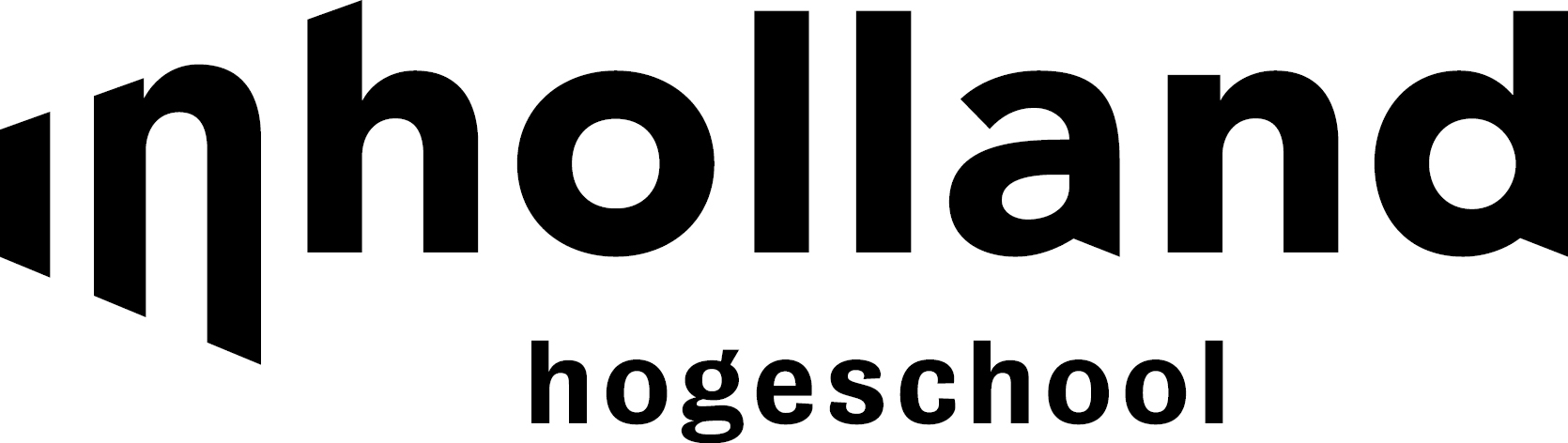 Kenmerken van toekomstgericht hoger beroepsonderwijs
Conferentie HBO-engineering 10/11/2021
Dr. Jos Fransen (Emeritus lector Teaching, Learning & Technology)
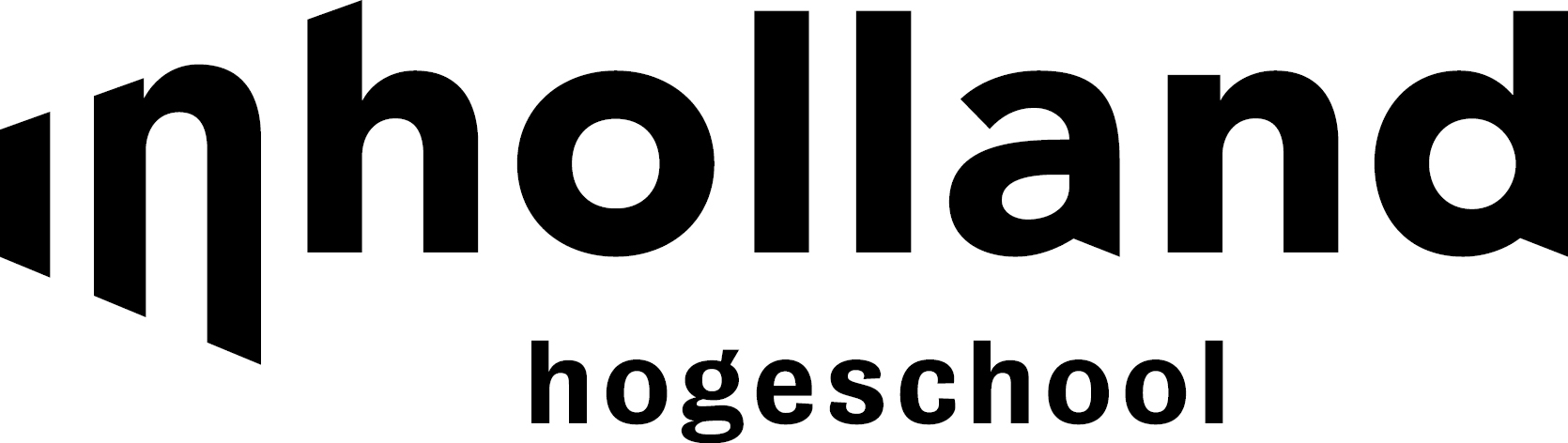 1. Beroepstaken en toetsing van competenties
2. Leerproces in perspectief van flexibilisering
3. Leren samenwerken en samenwerkend leren
4. Inzet van technologie in de beroepsopleiding
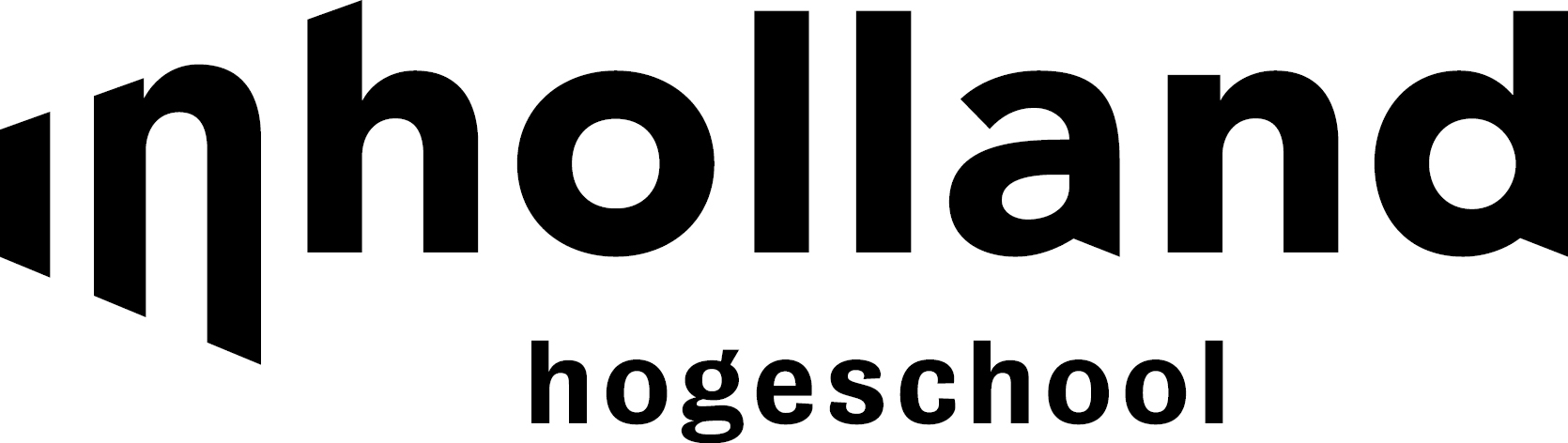 1. 
Beroepstaken en toetsing van competenties
Beroepstaken en beoordeling van competentiegroei
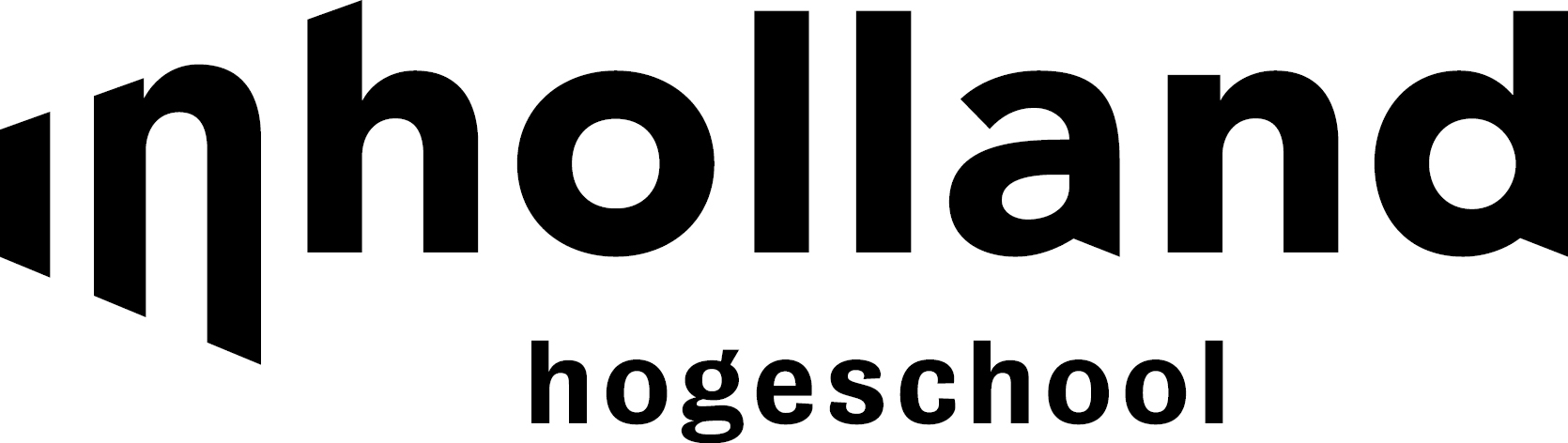 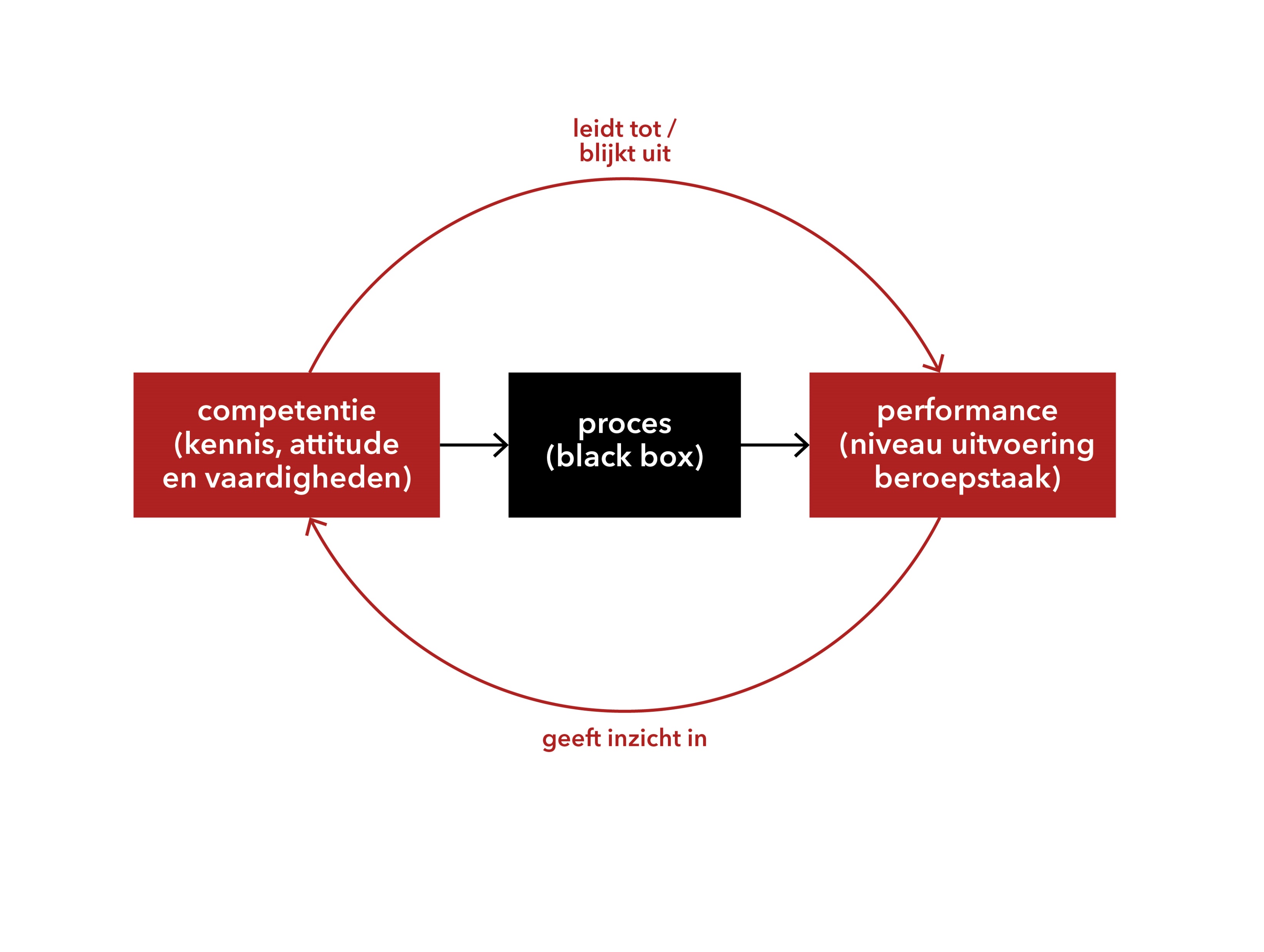 Inzet bij competentiebeoordeling – De PID vaardigheden
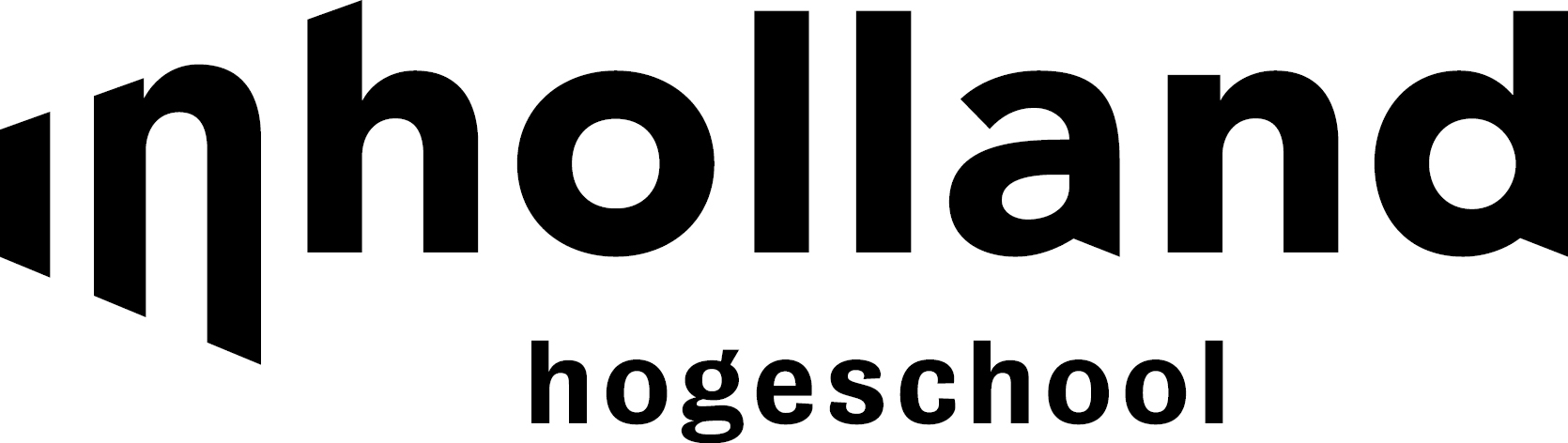 (Blömeke, Gustafsson, & Shavelson, 2015)
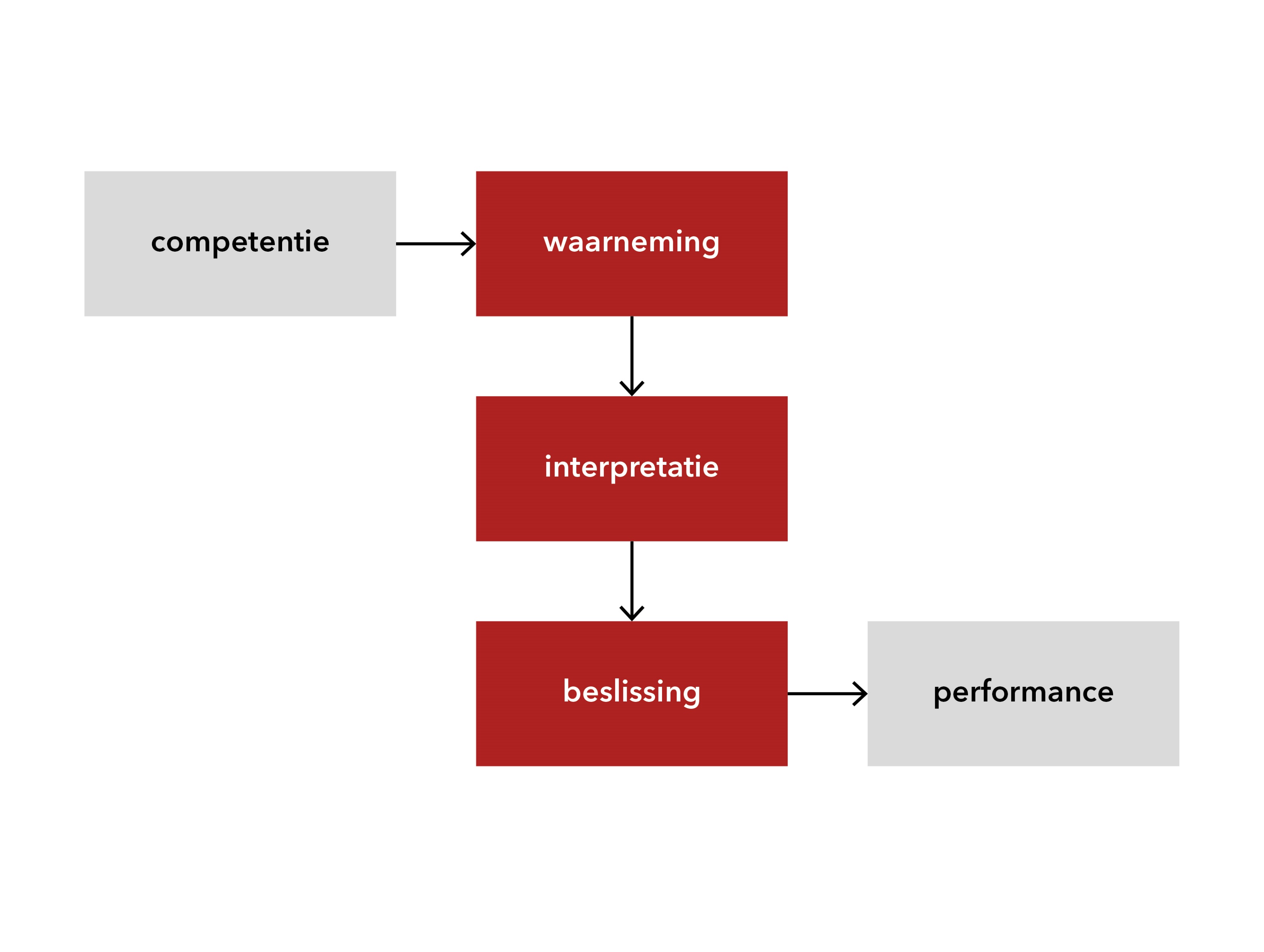 Leerproces en formatieve versus summatieve toetsing
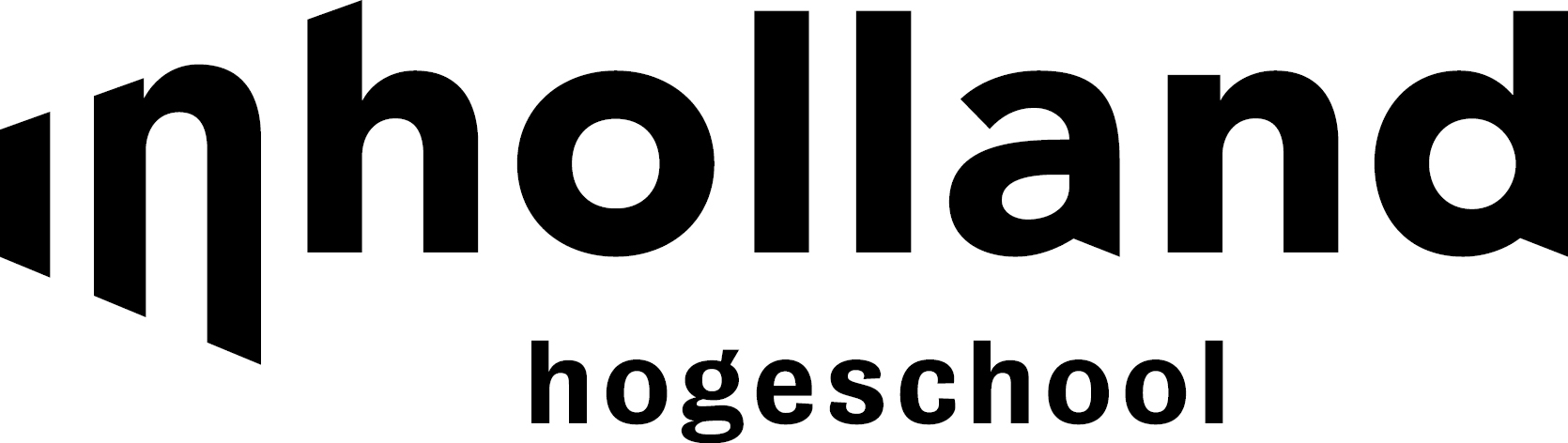 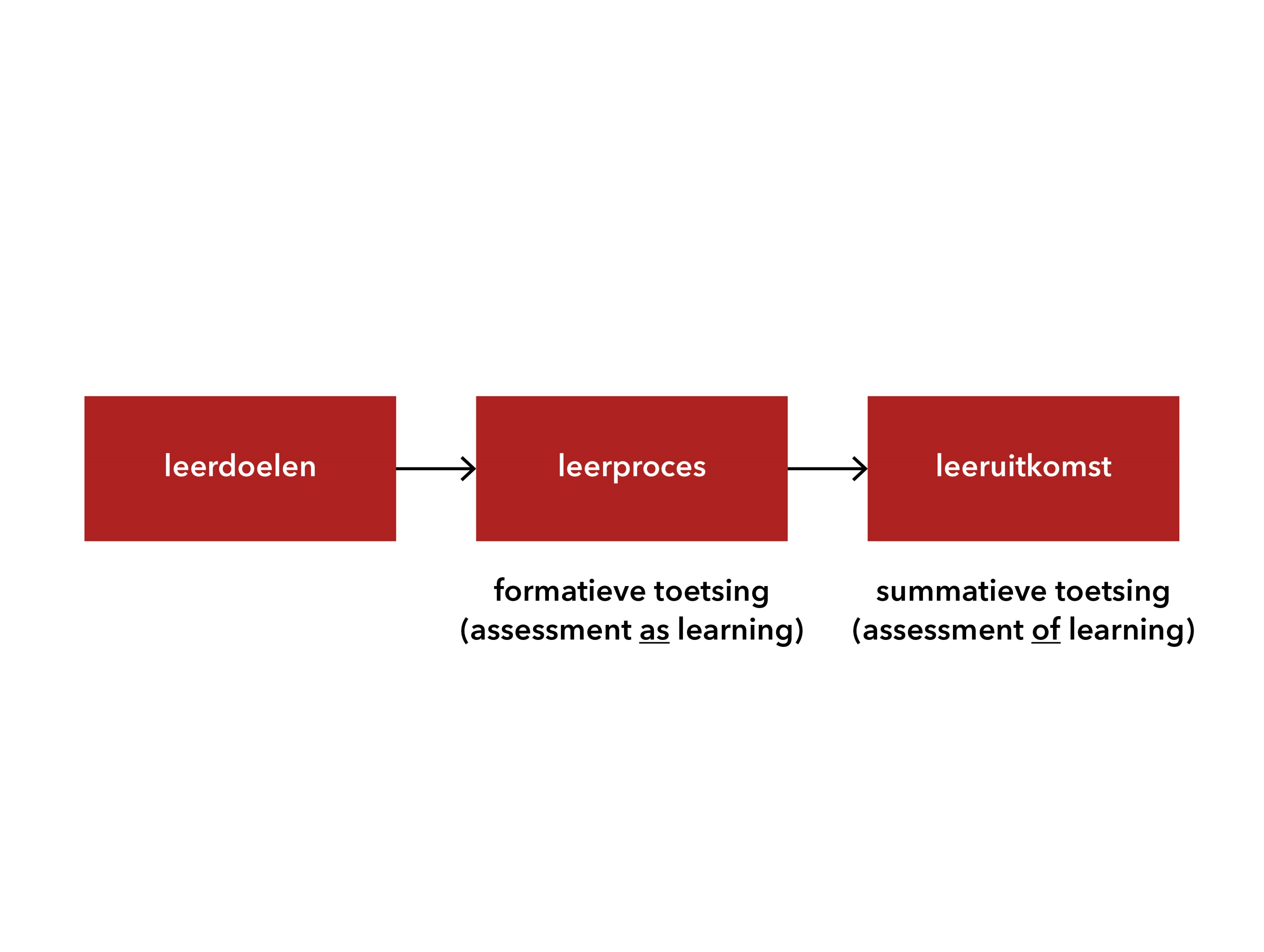 Programmatisch toetsen bij beoordelen van competentiegroei
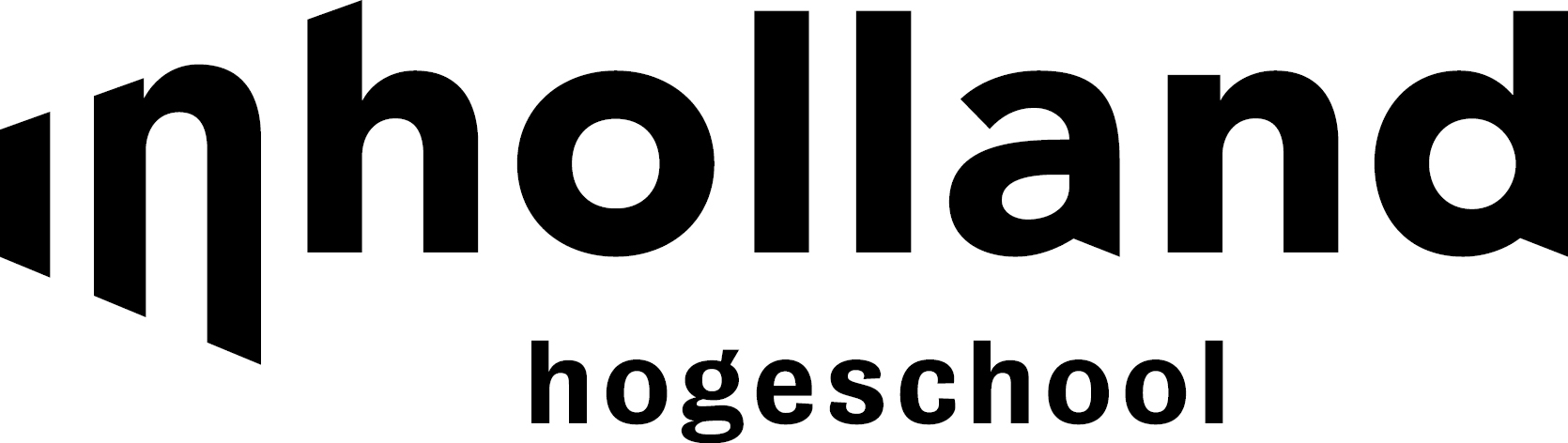 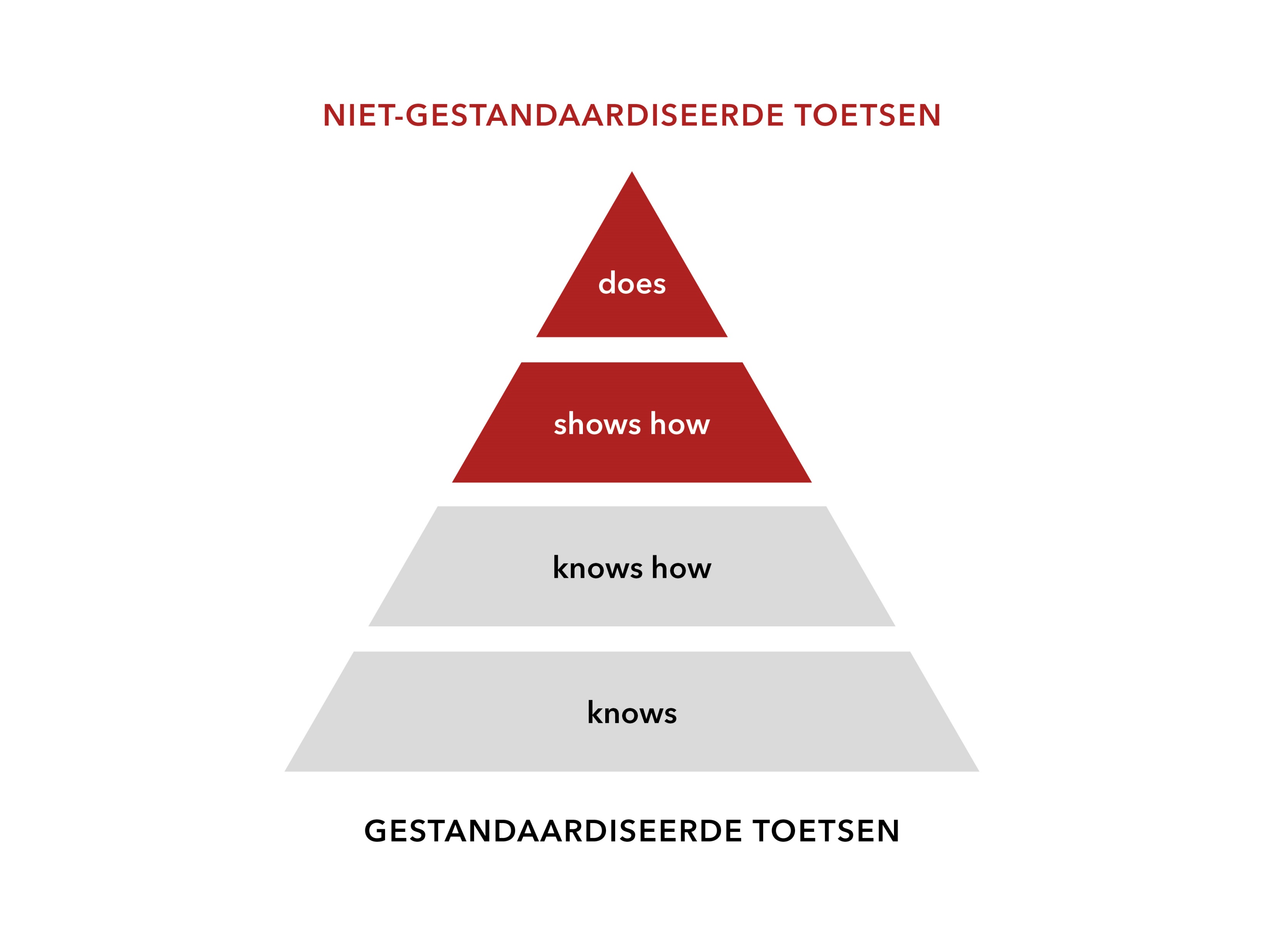 Uitgangspunten voor toetsing in toekomstgericht onderwijs
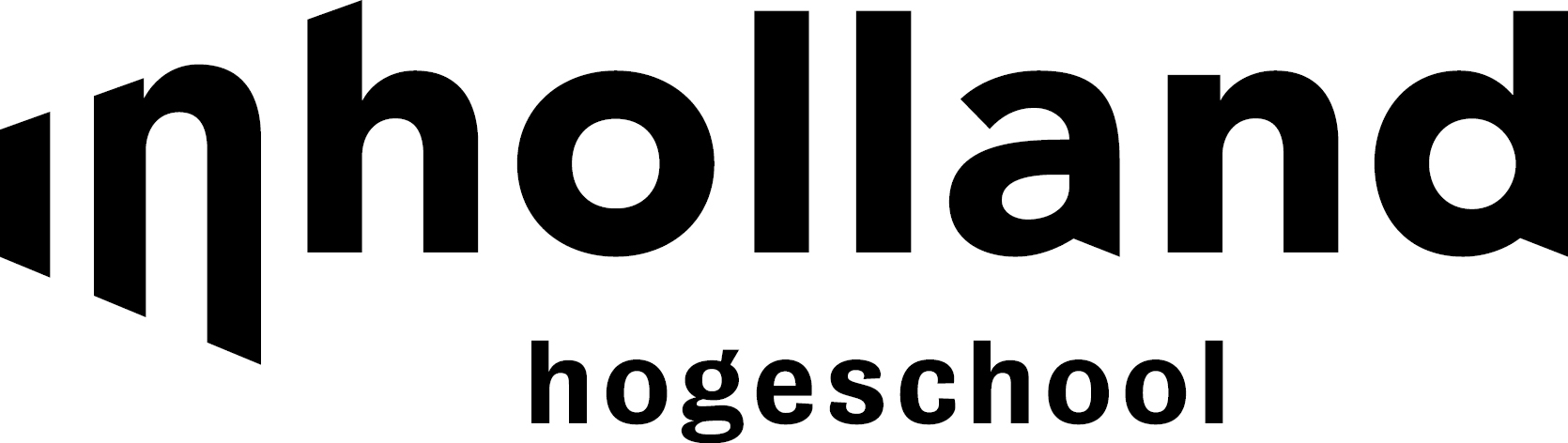 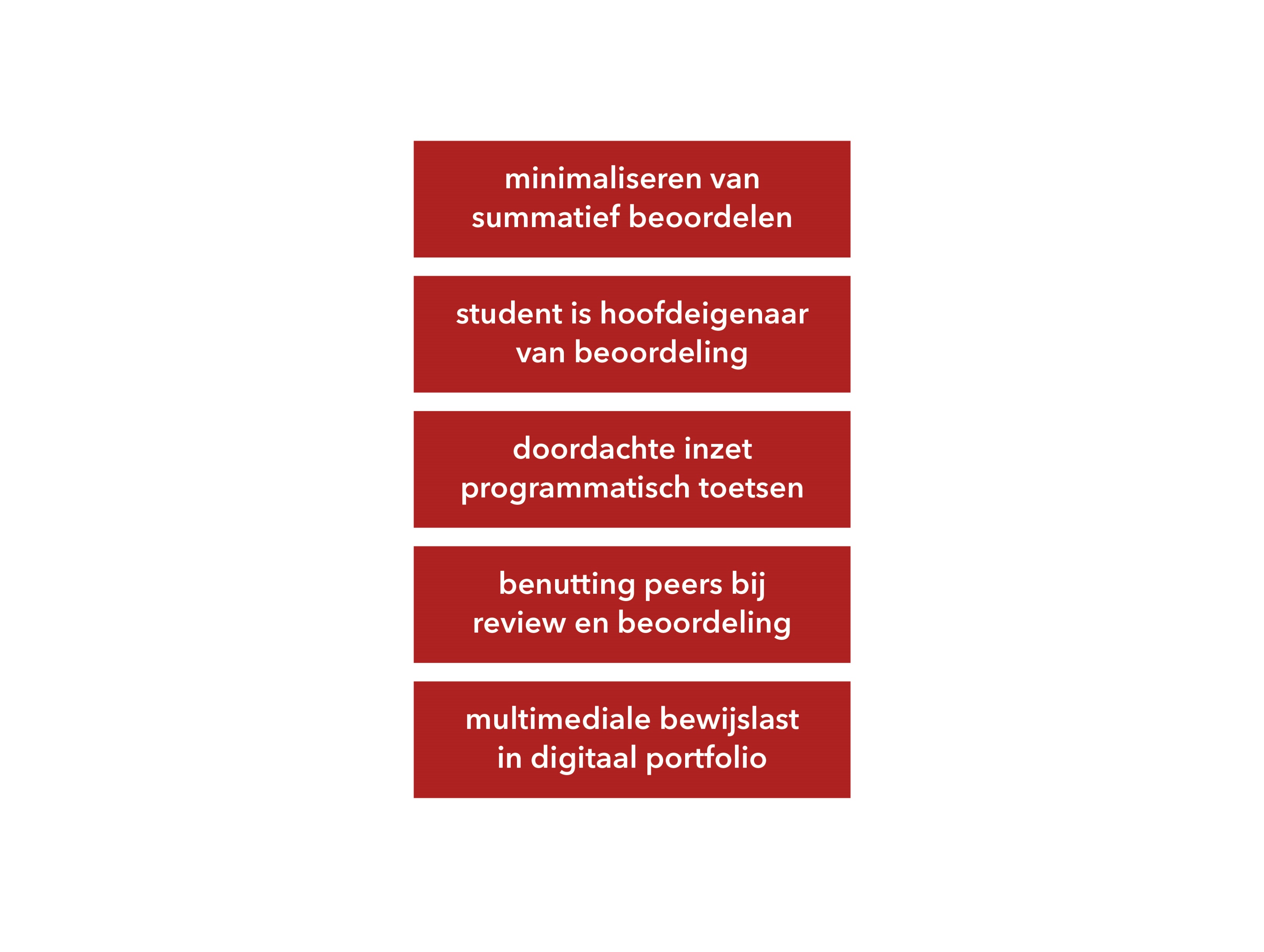 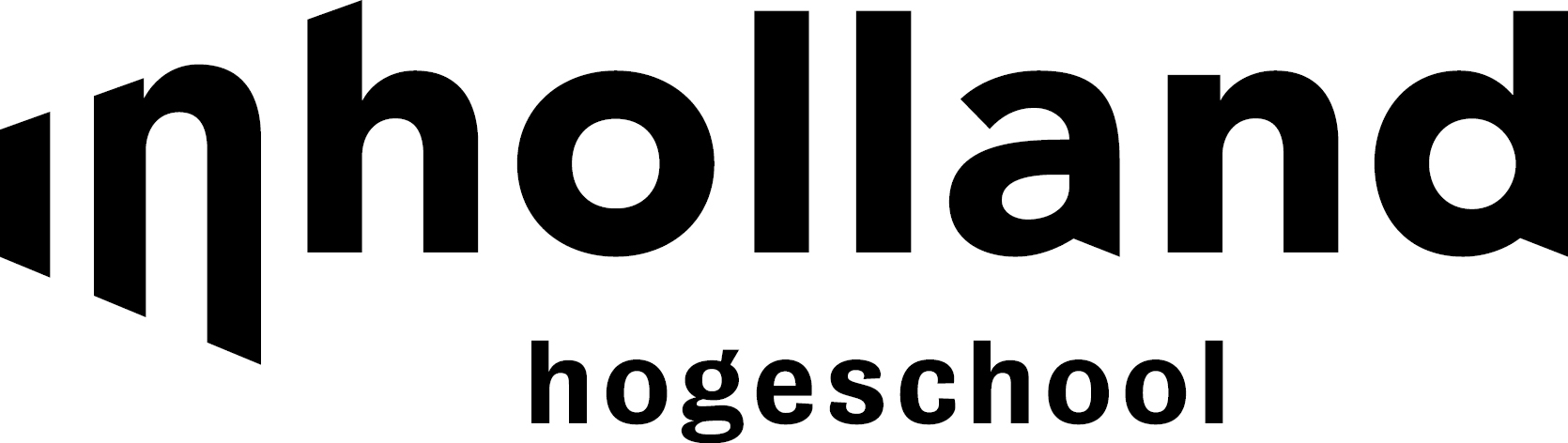 2. 
Leerproces in perspectief van flexibilisering
Flexibilisering in het kader van personaliseren
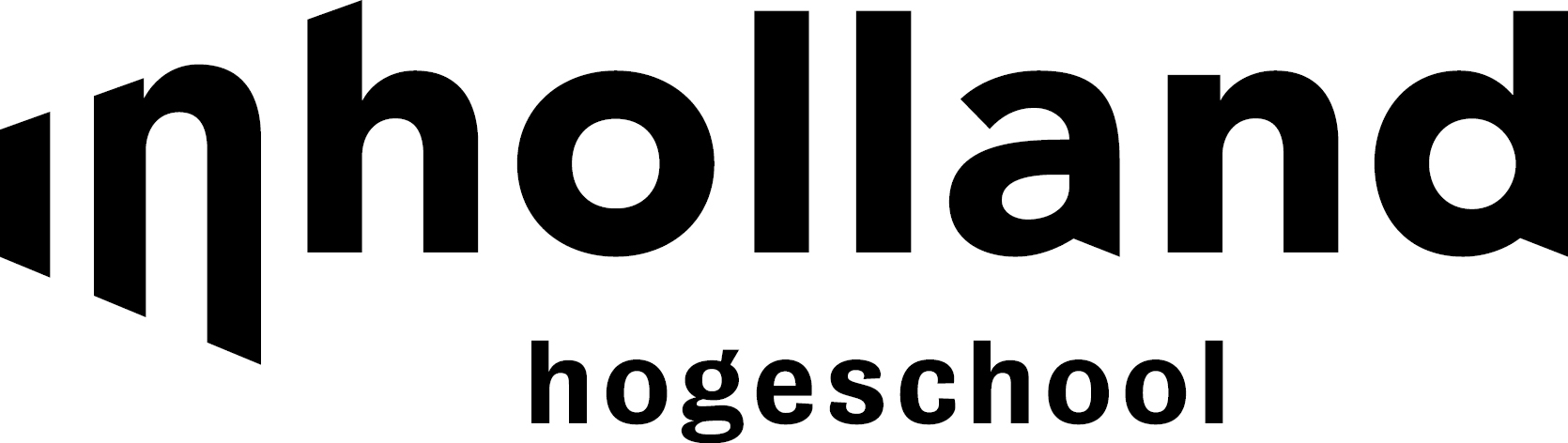 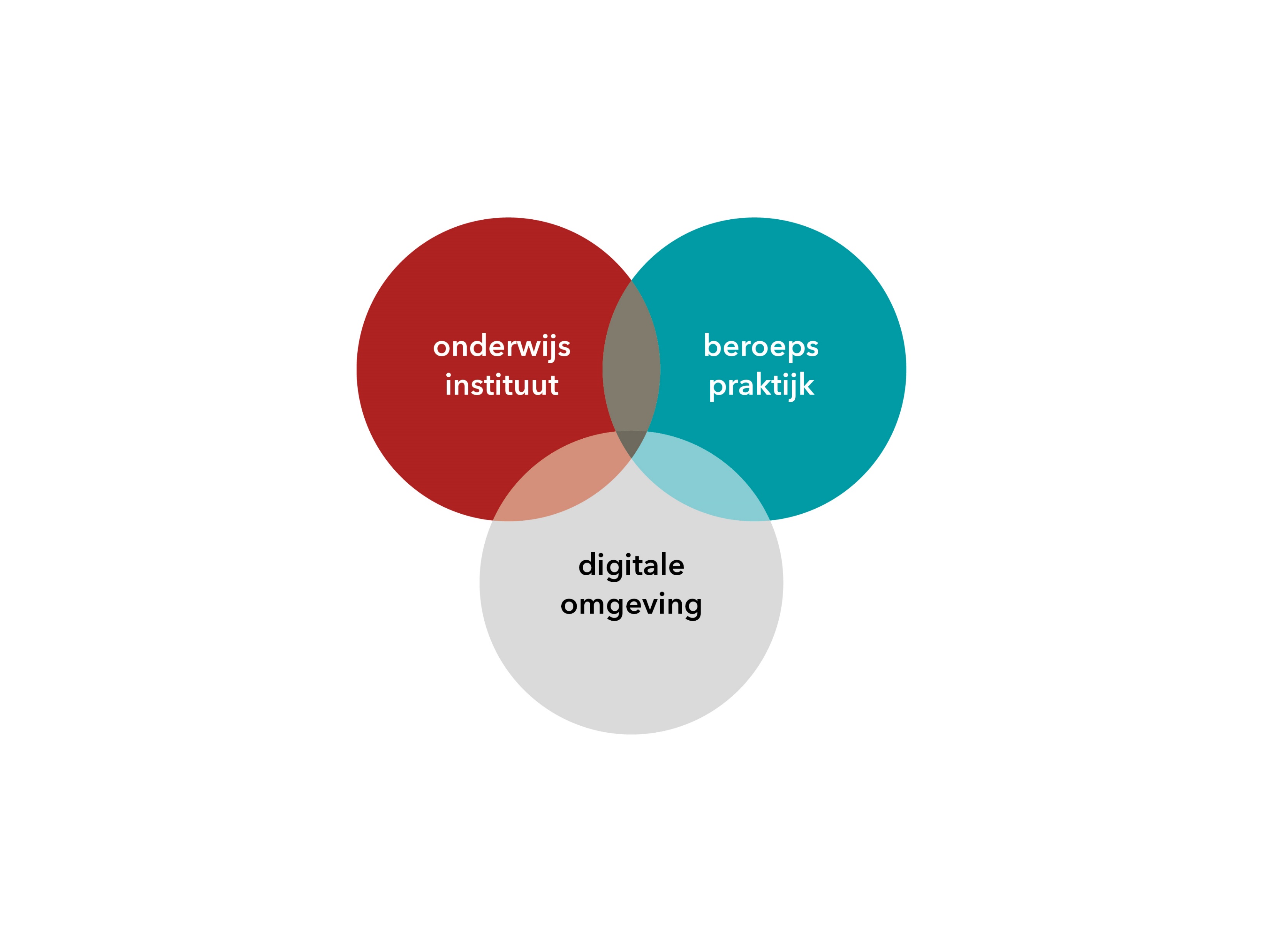 flexibilisering nodig om meer maatwerk te bieden aan student
leertempo [pace] + leeromgeving [place] + leerstrategie [mode]
Een volwaardig leerproces in het 
hoger beroepsonderwijs
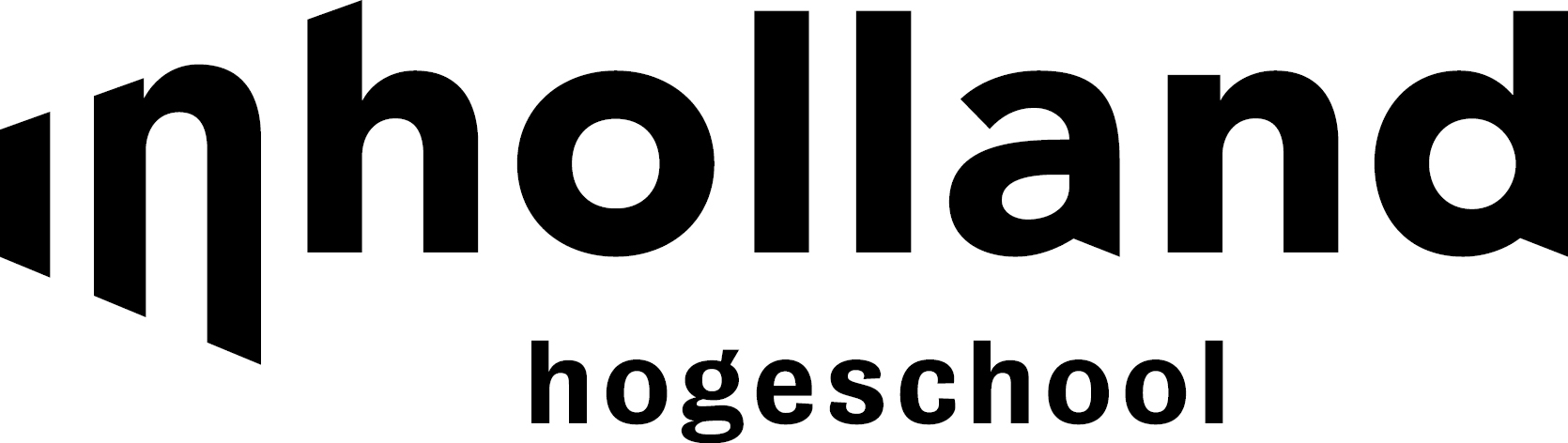 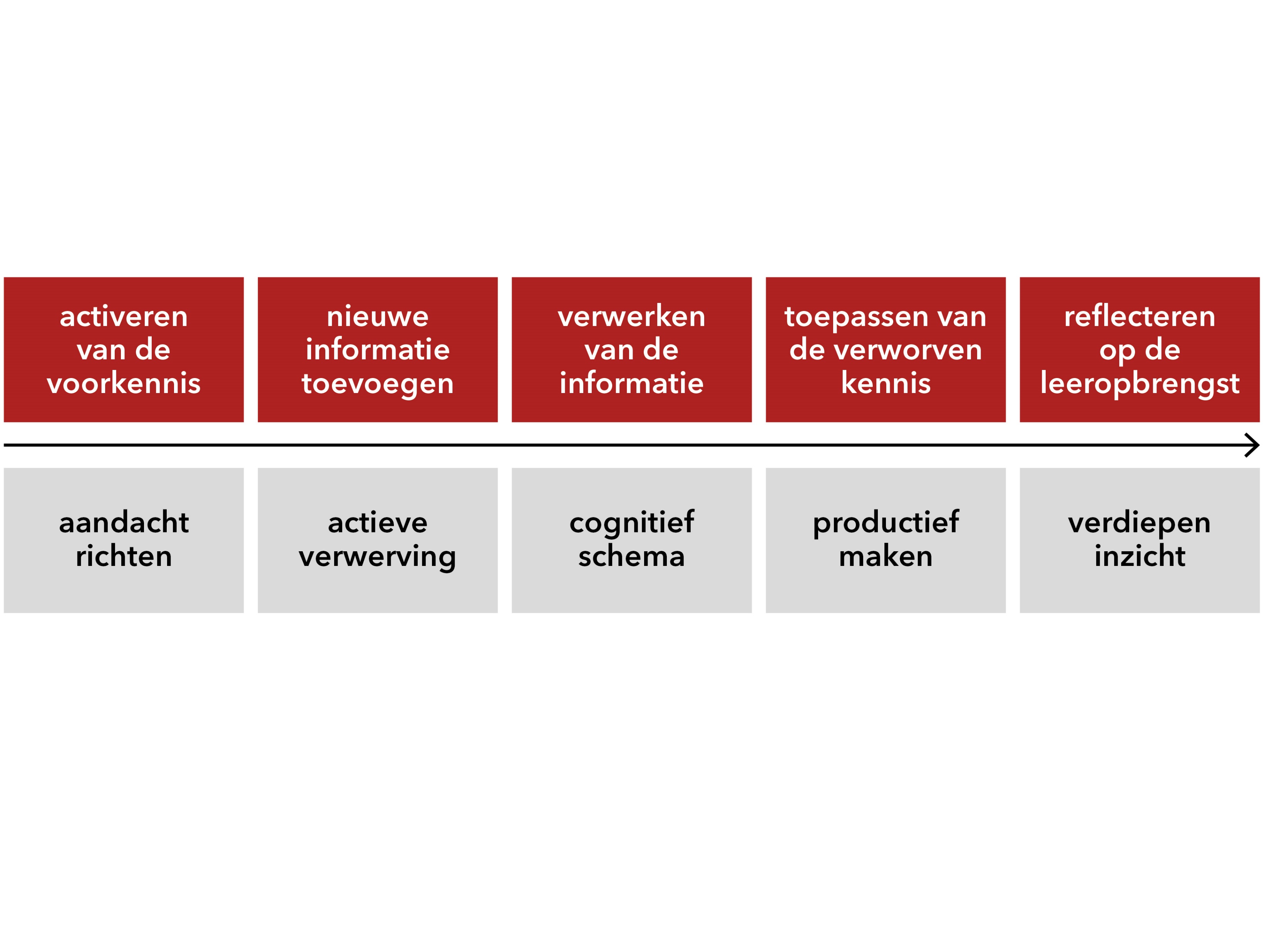 Positionering van taakspecifieke kennis in leerproces
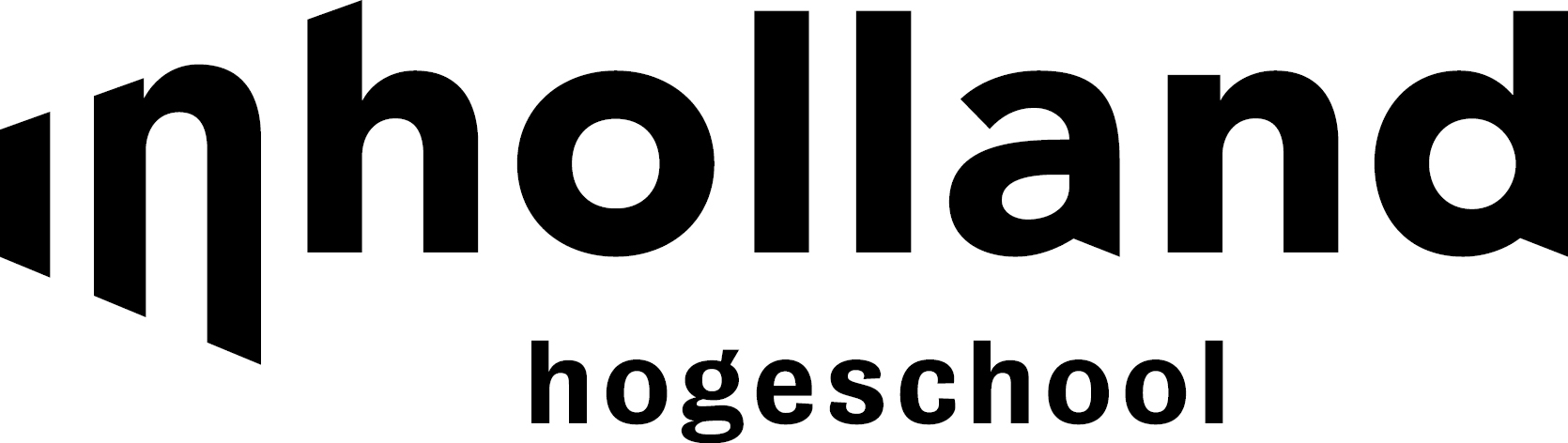 (Van Merriënboer, 2019)
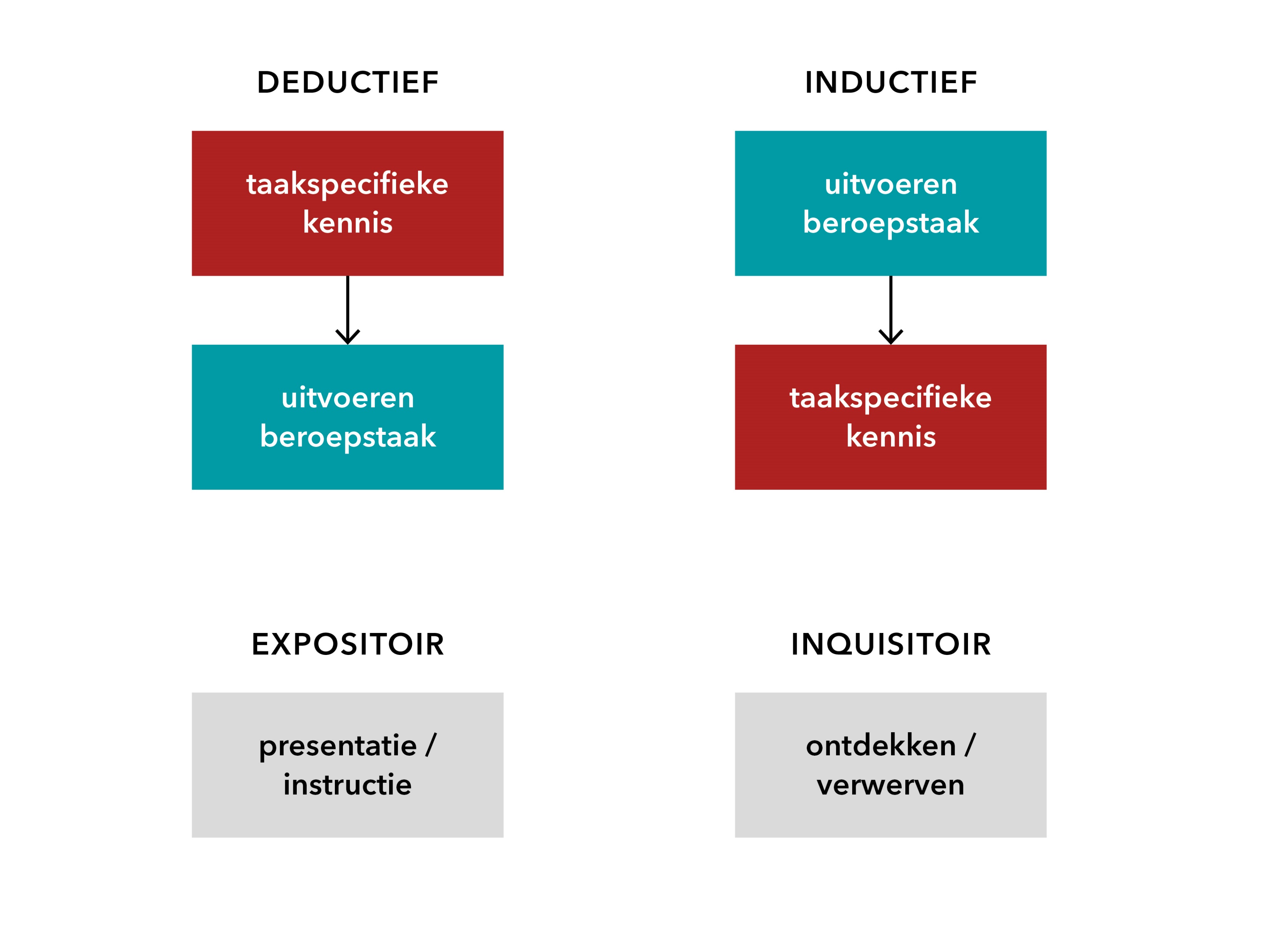 Differentiatie in aanpak taakspecifieke kennisontwikkeling
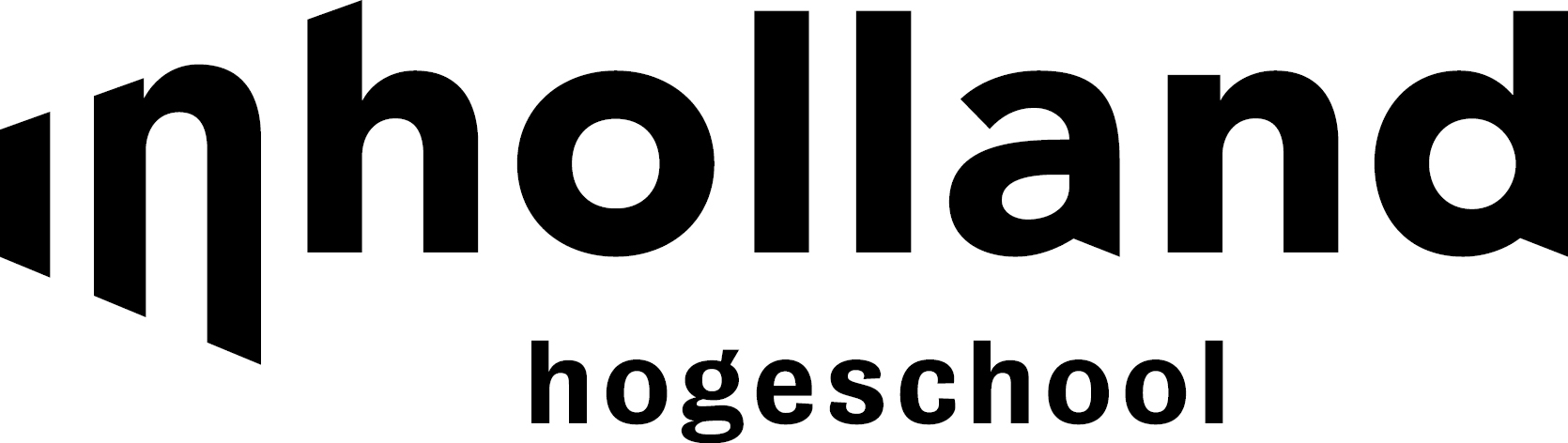 (Van Merriënboer, 2019)
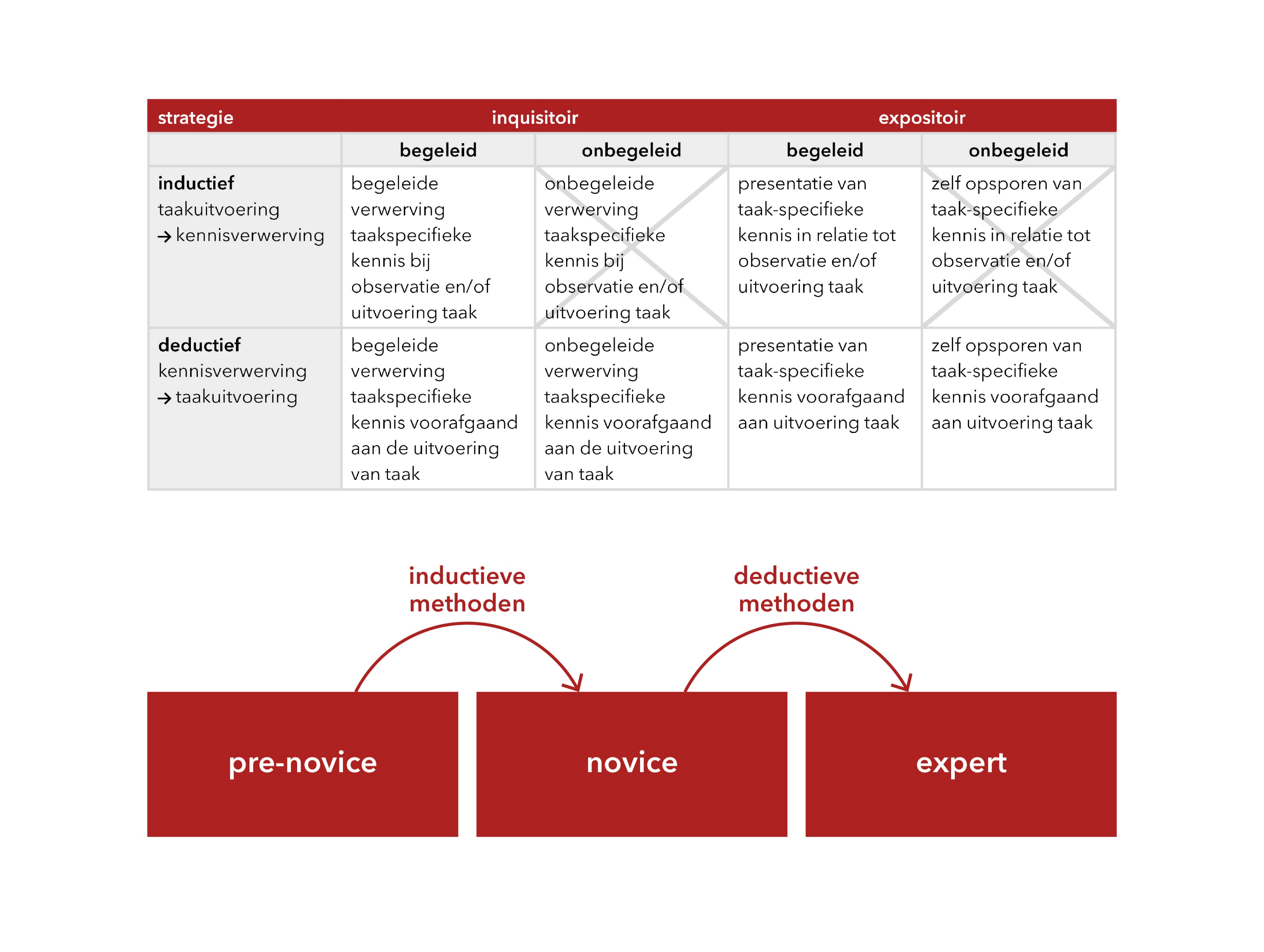 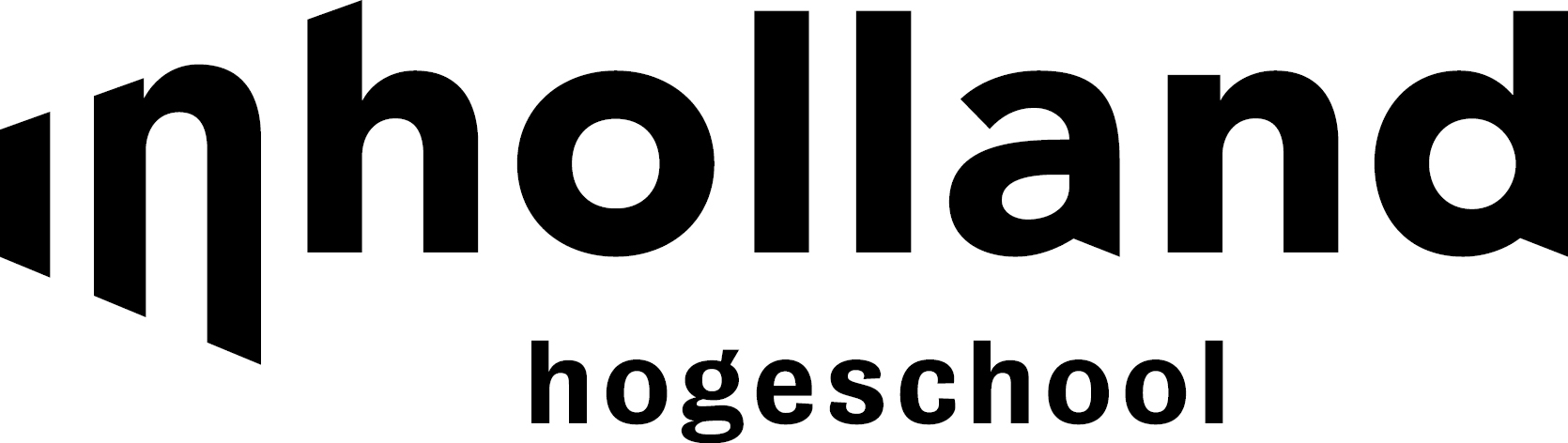 3. 
Leren samenwerken en samenwerkend leren
Leergemeenschappen in relatie tot leren en werken
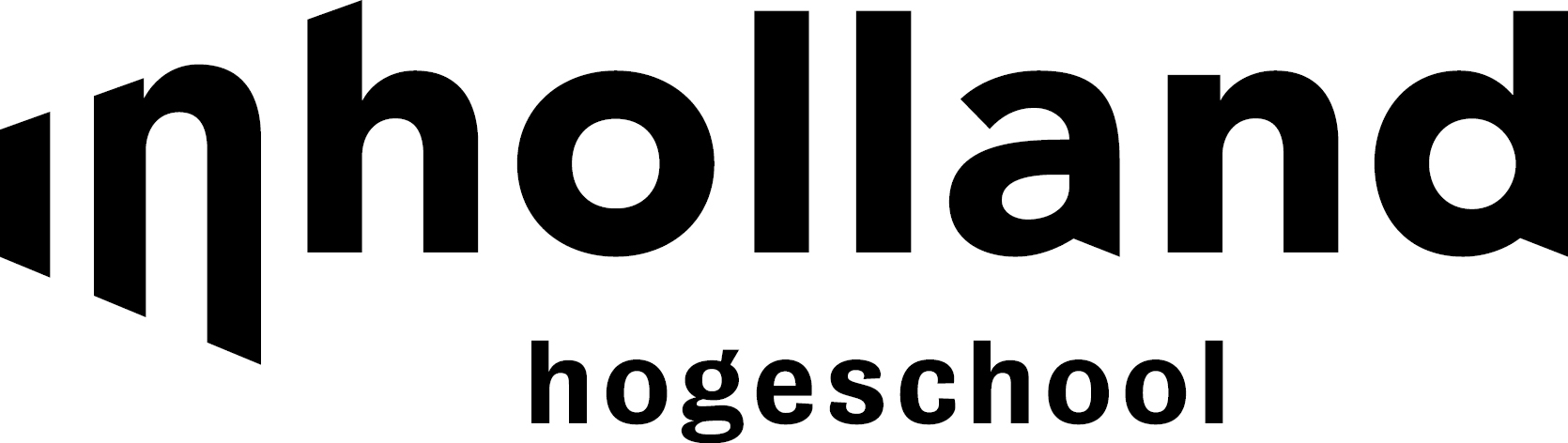 (Fransen, 2012)
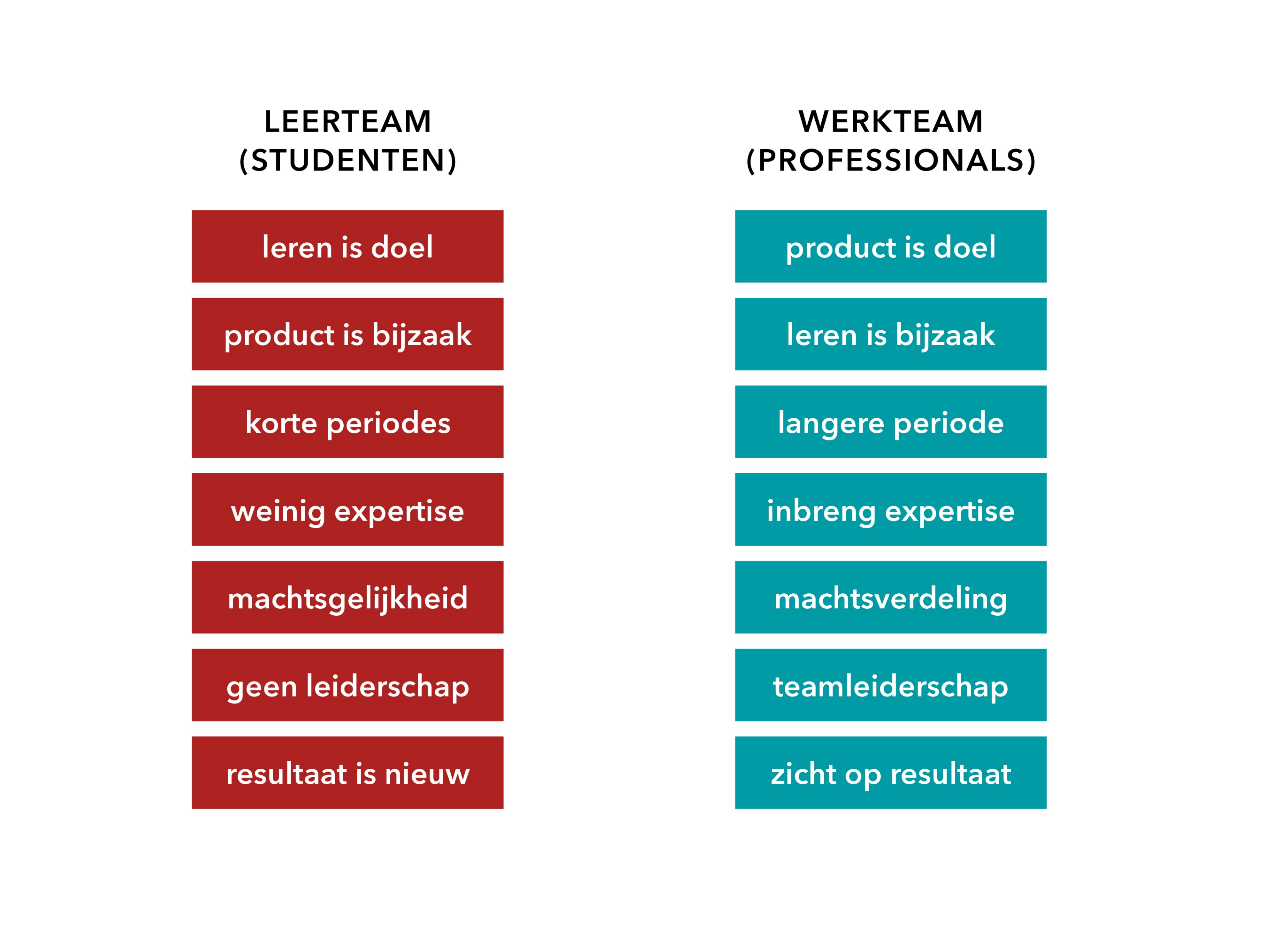 De principes van de typering van leergemeenschappen
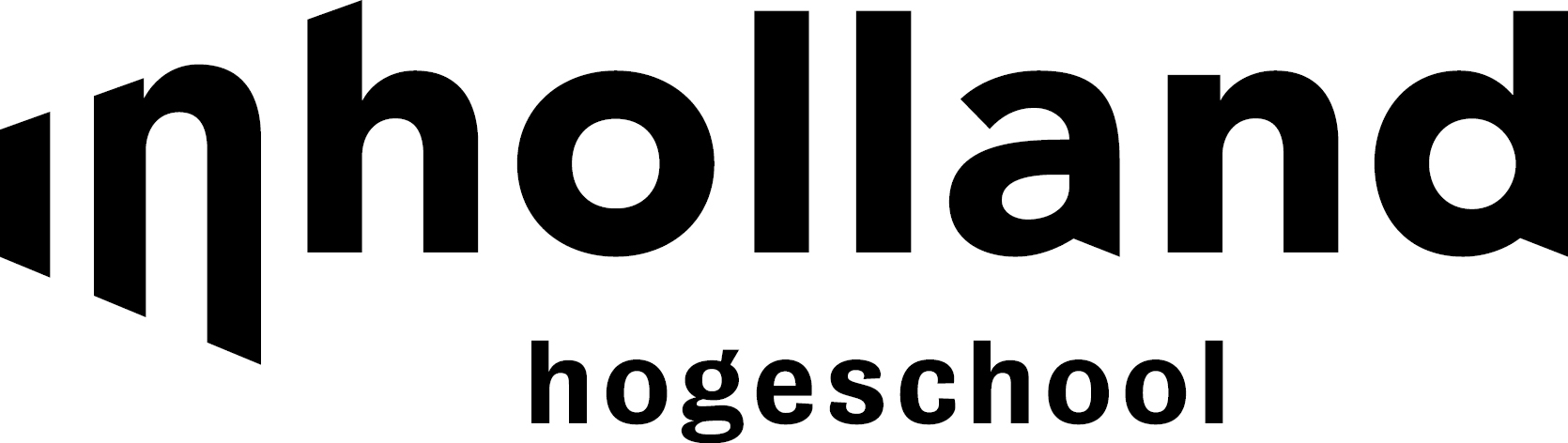 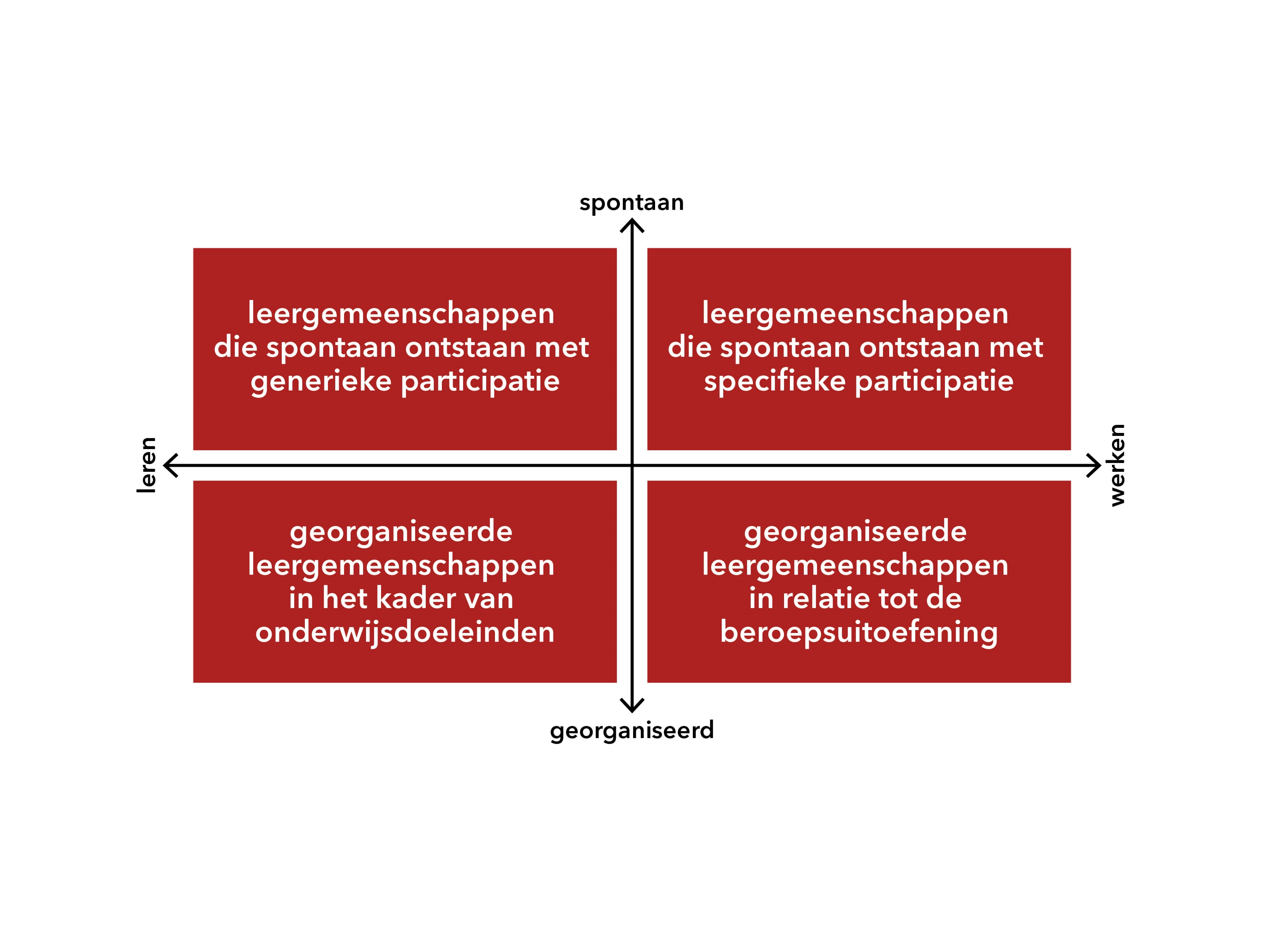 Voorstel positionering van soorten leergemeenschappen
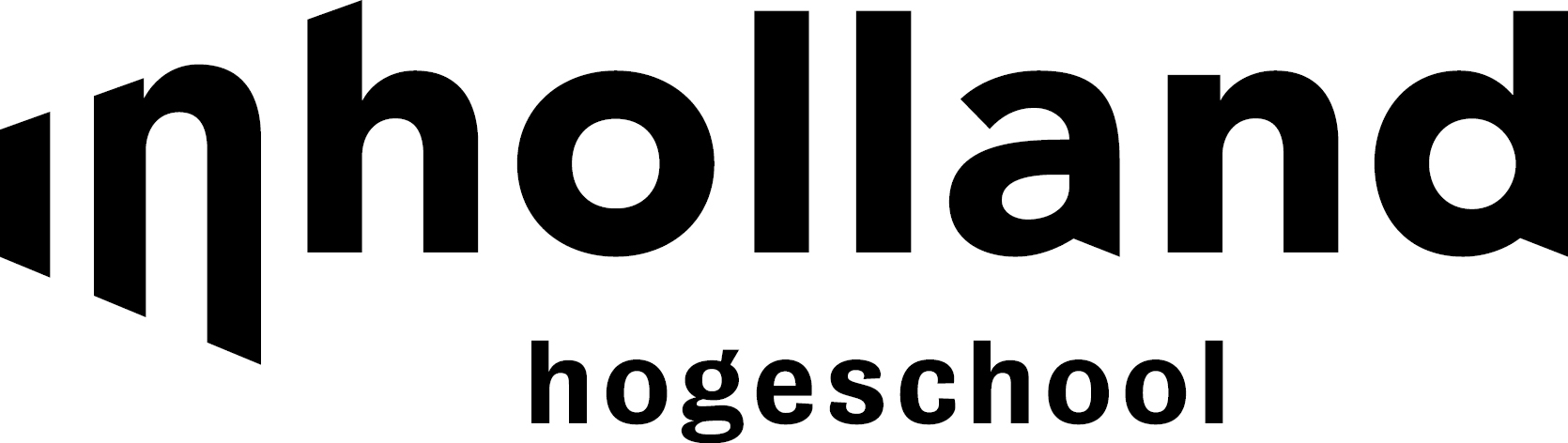 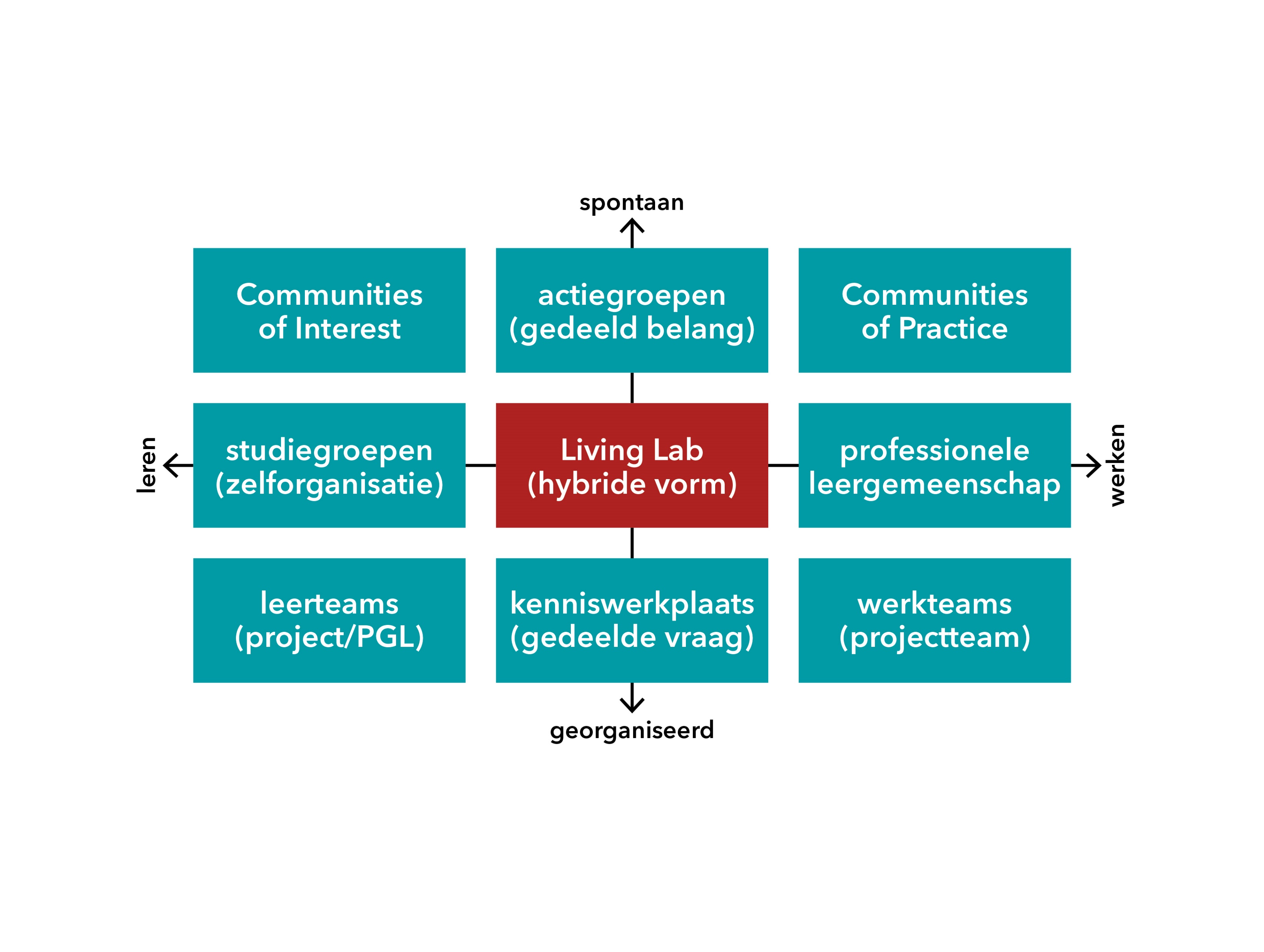 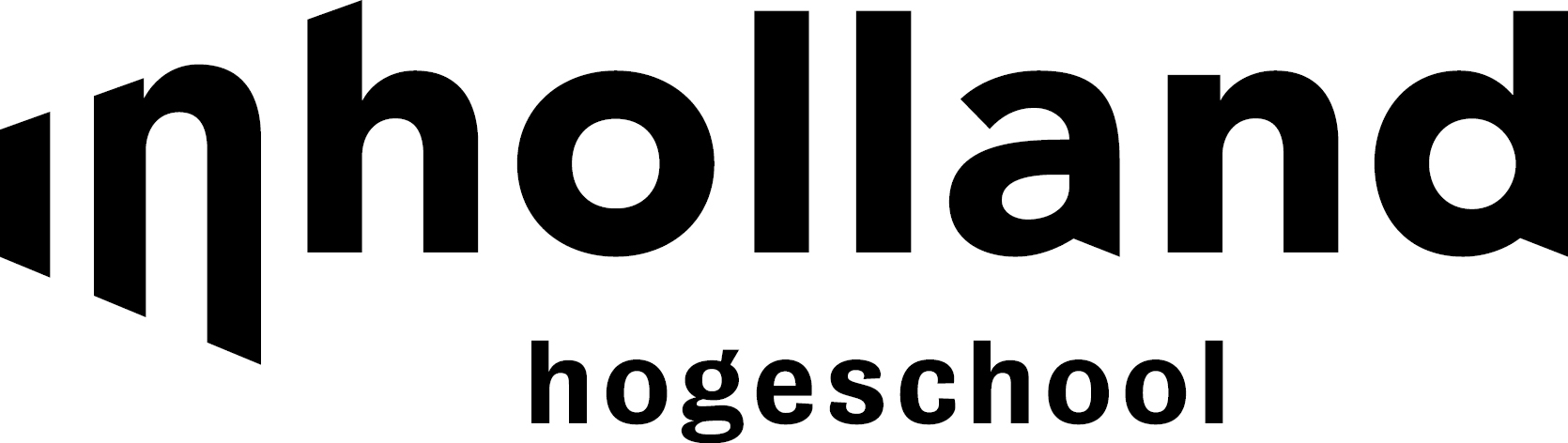 4. 
Inzet van technologie in de beroepsopleiding
Verschijningsvormen van leren en functie van technologie
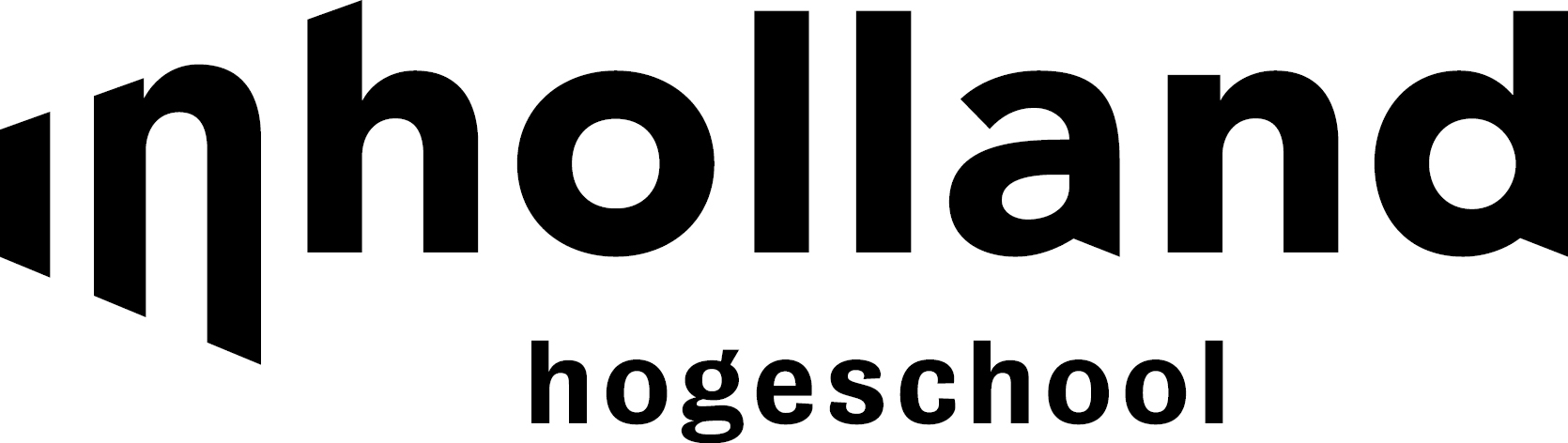 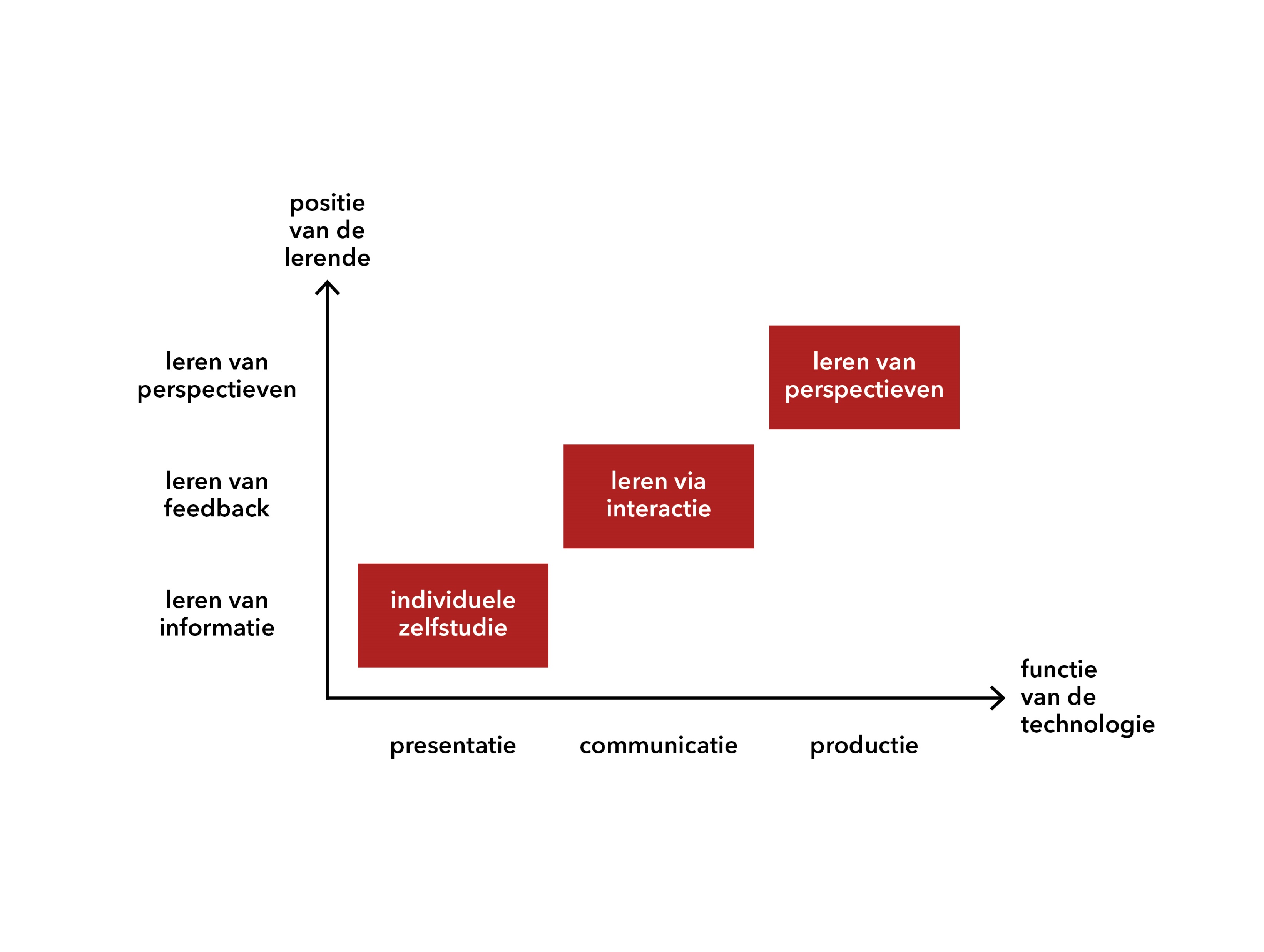 Uitvoeringswijze van activiteiten binnen leerpraktijken (synchroon-asynchroon)
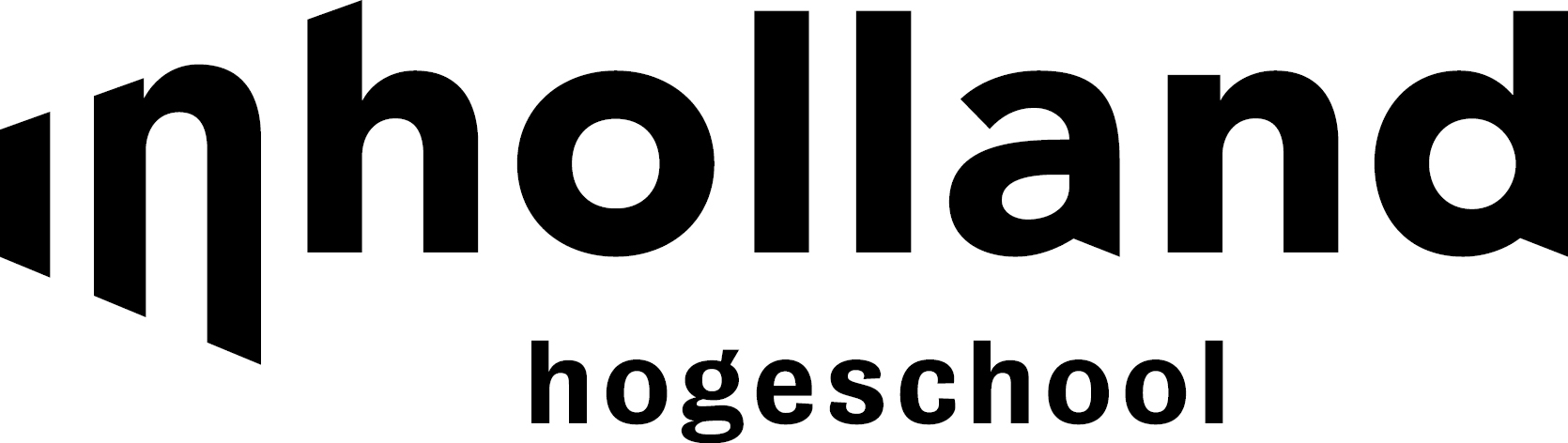 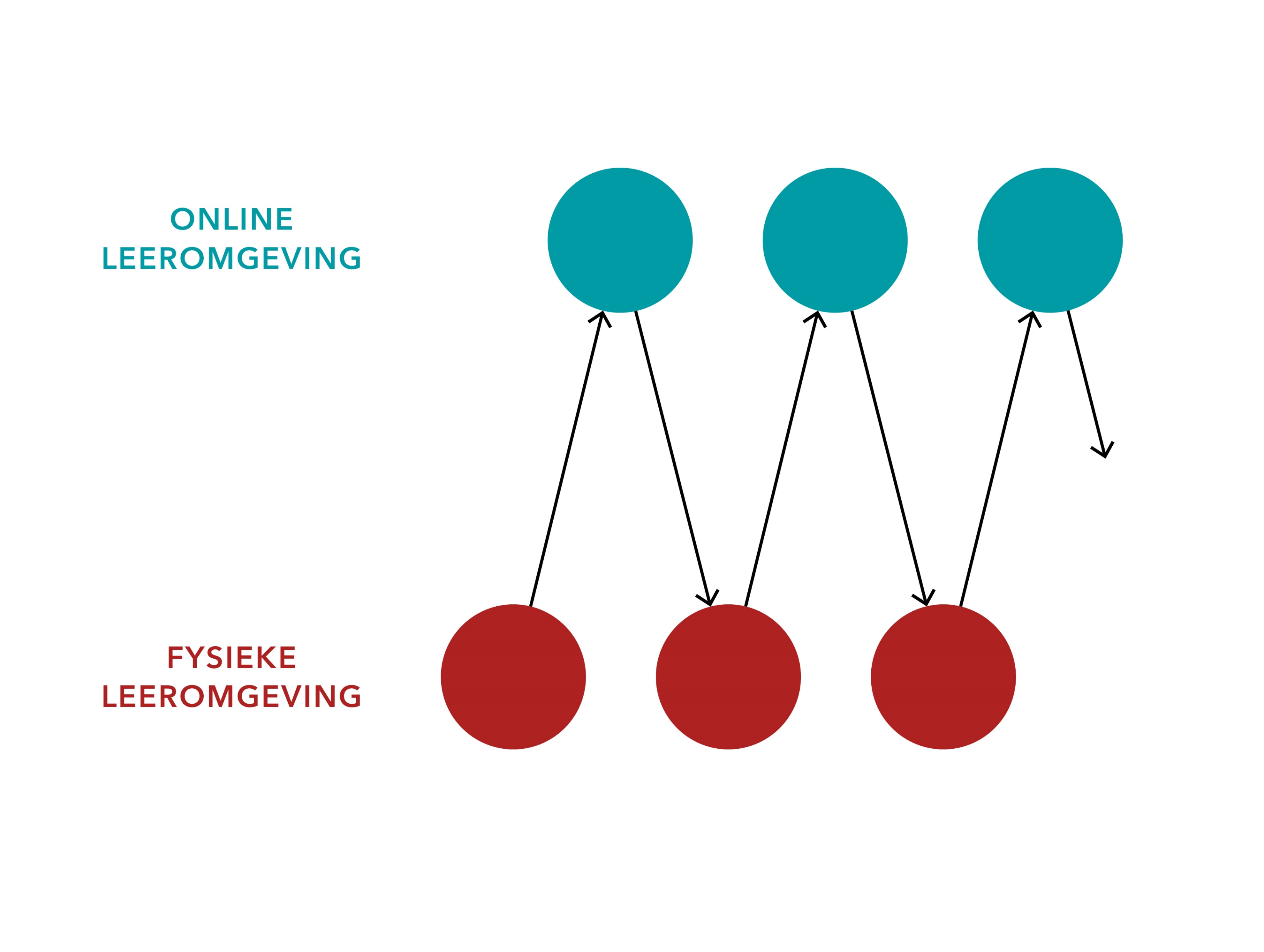 Synchrone leerpraktijken in het perspectief van complexiteit
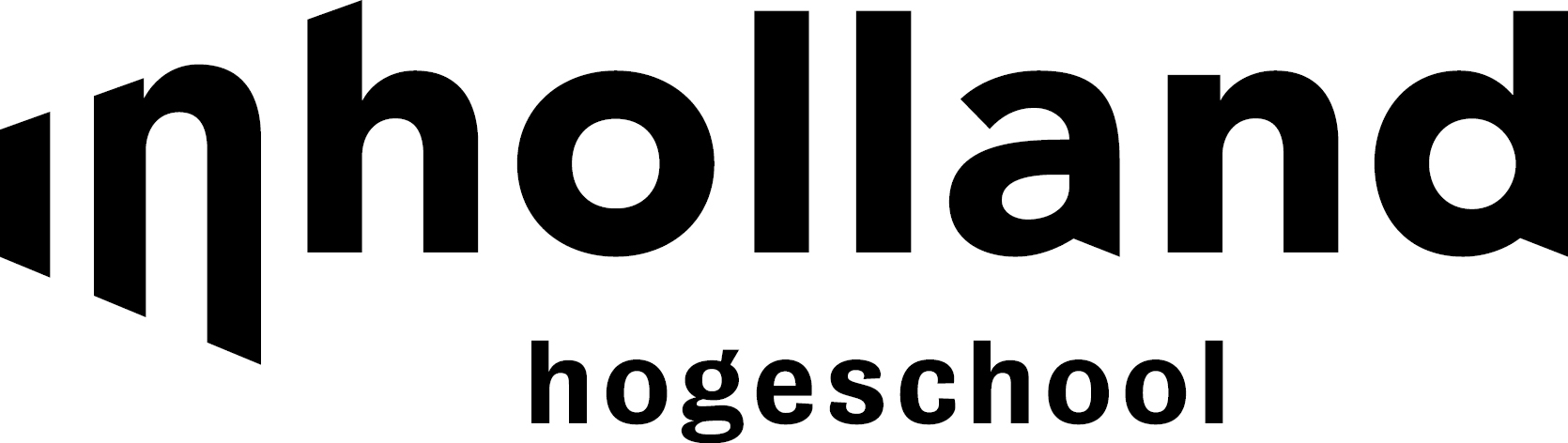 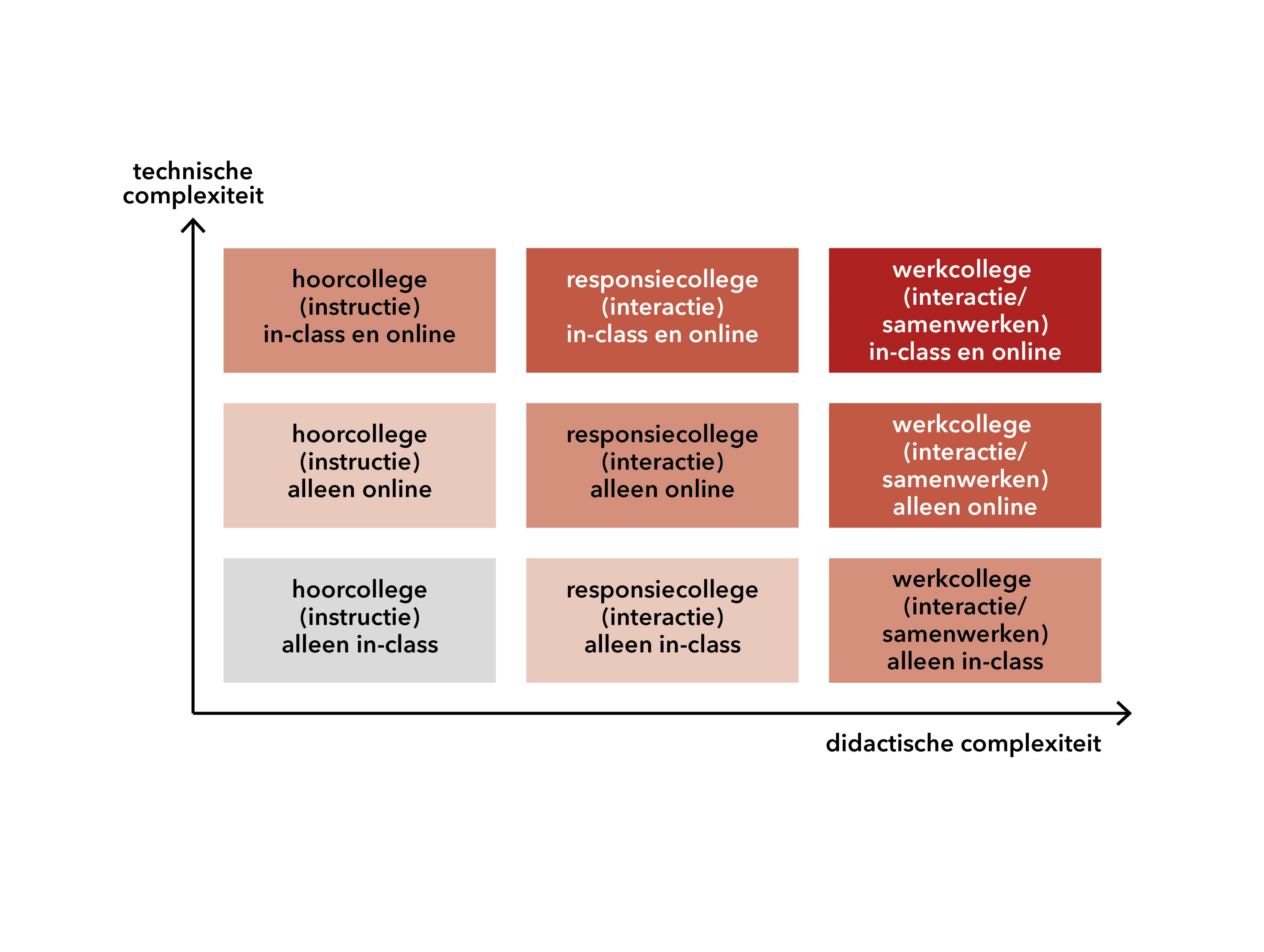 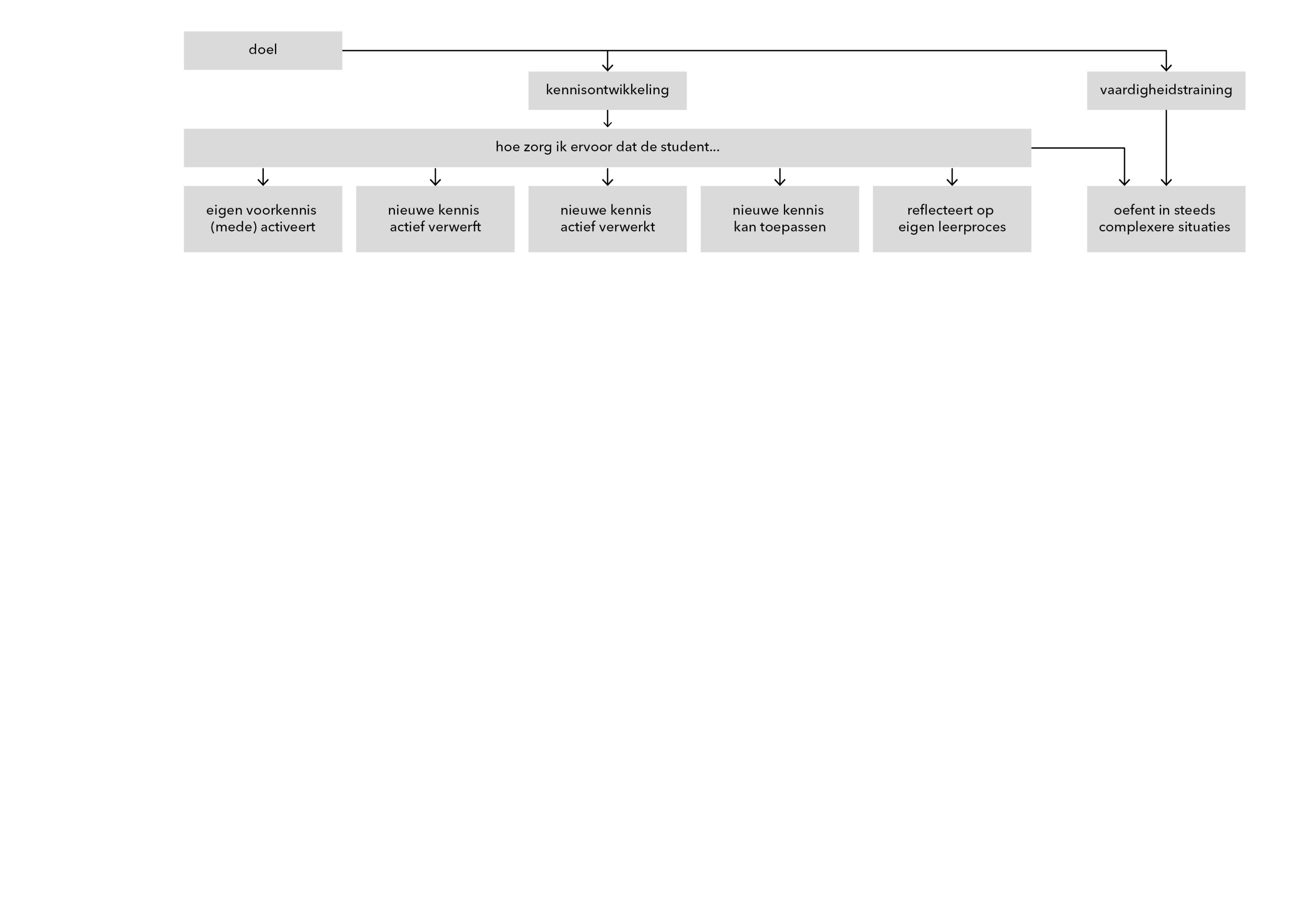 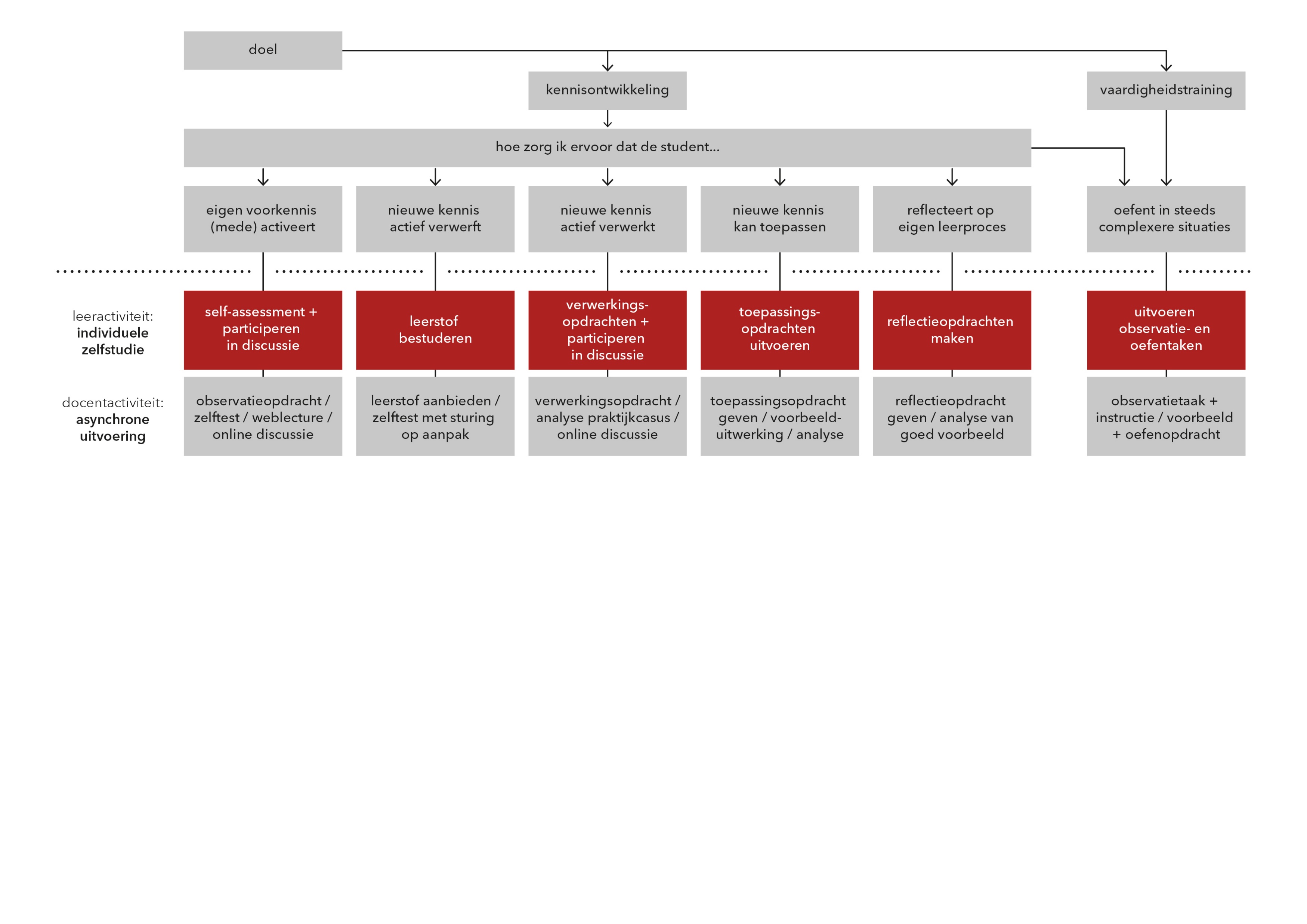 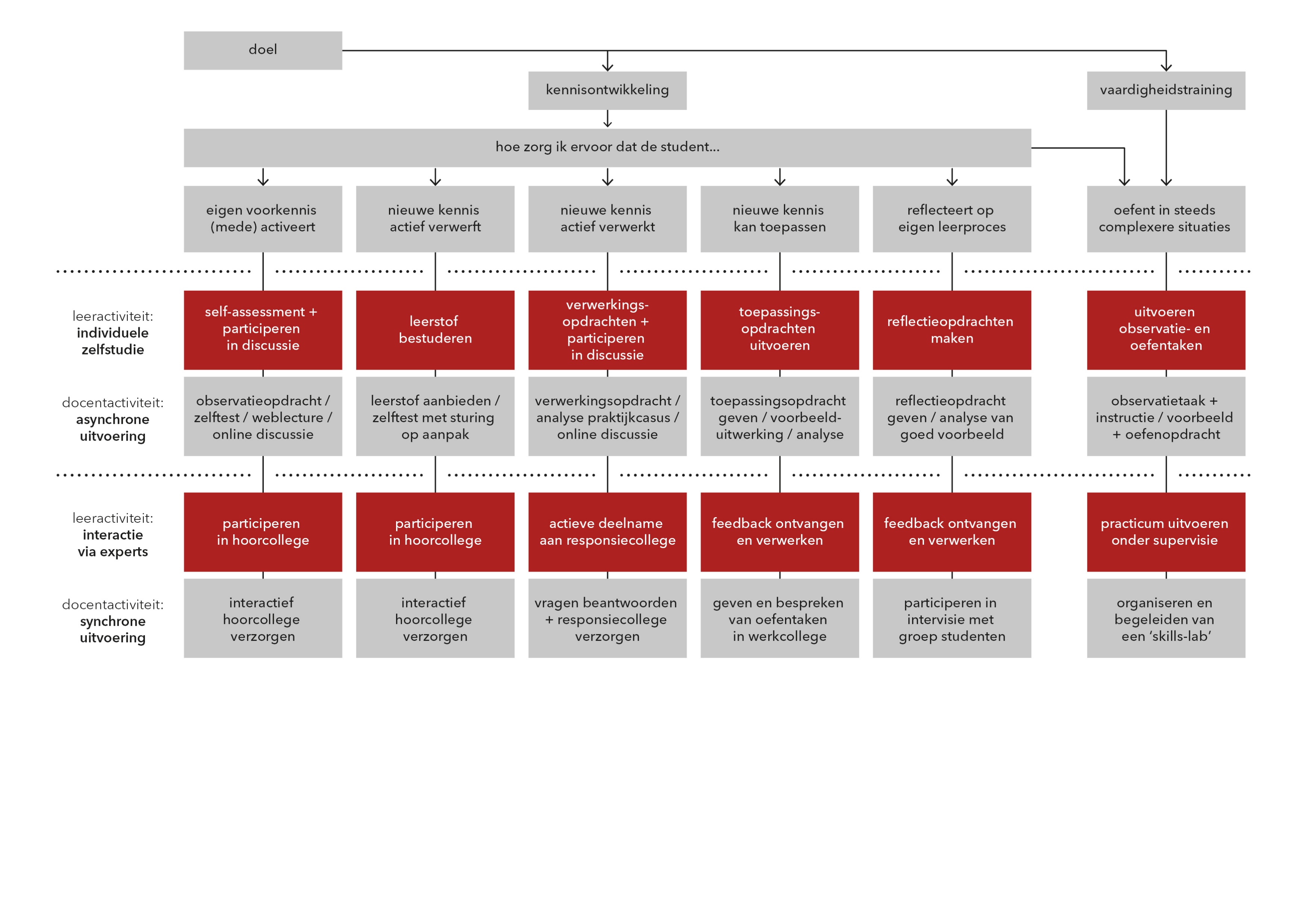 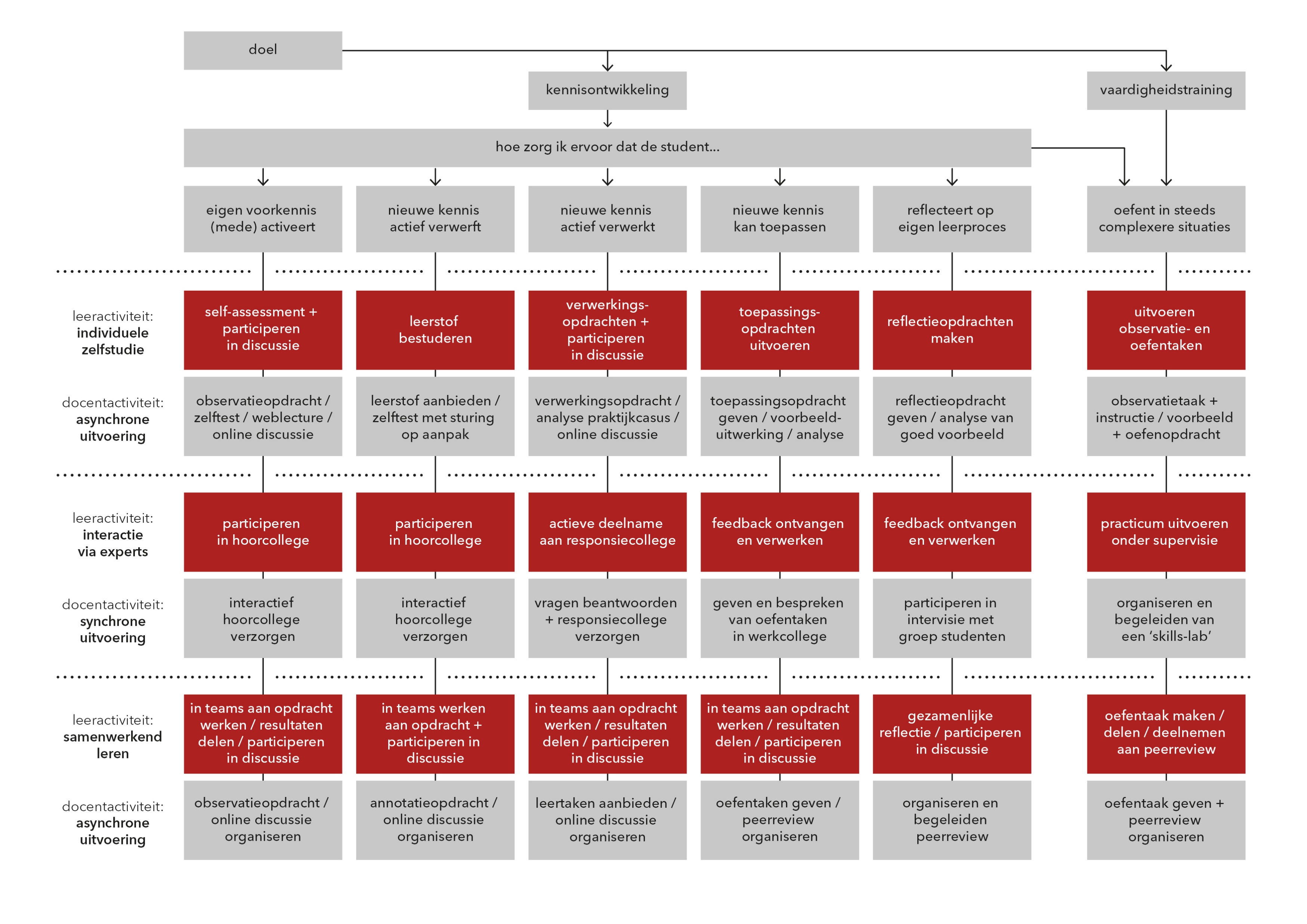 Functies van technologie in relatie tot leren en werken
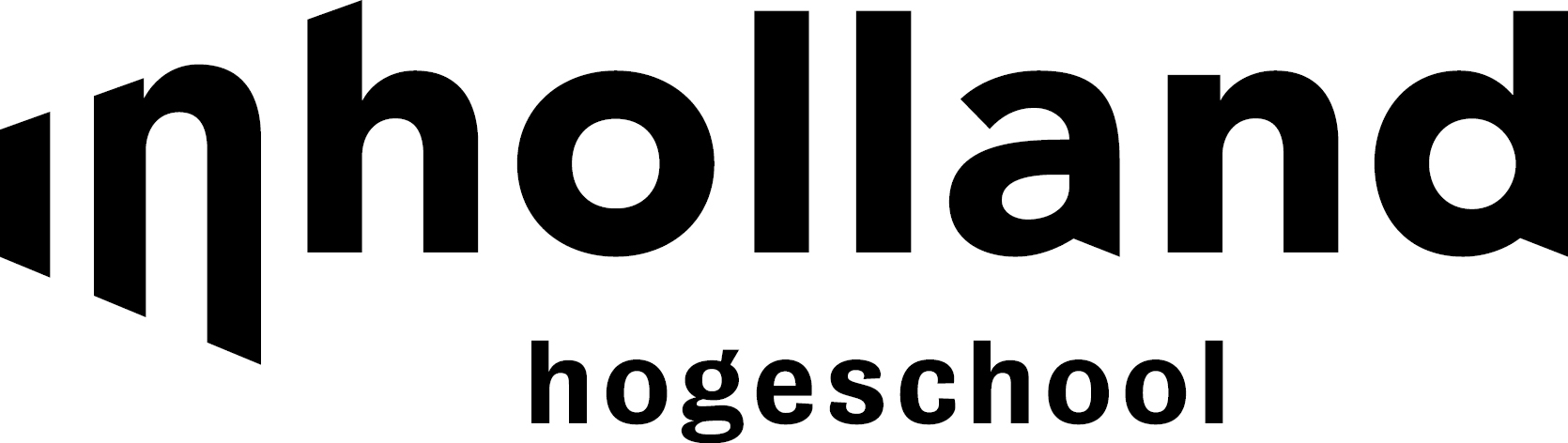 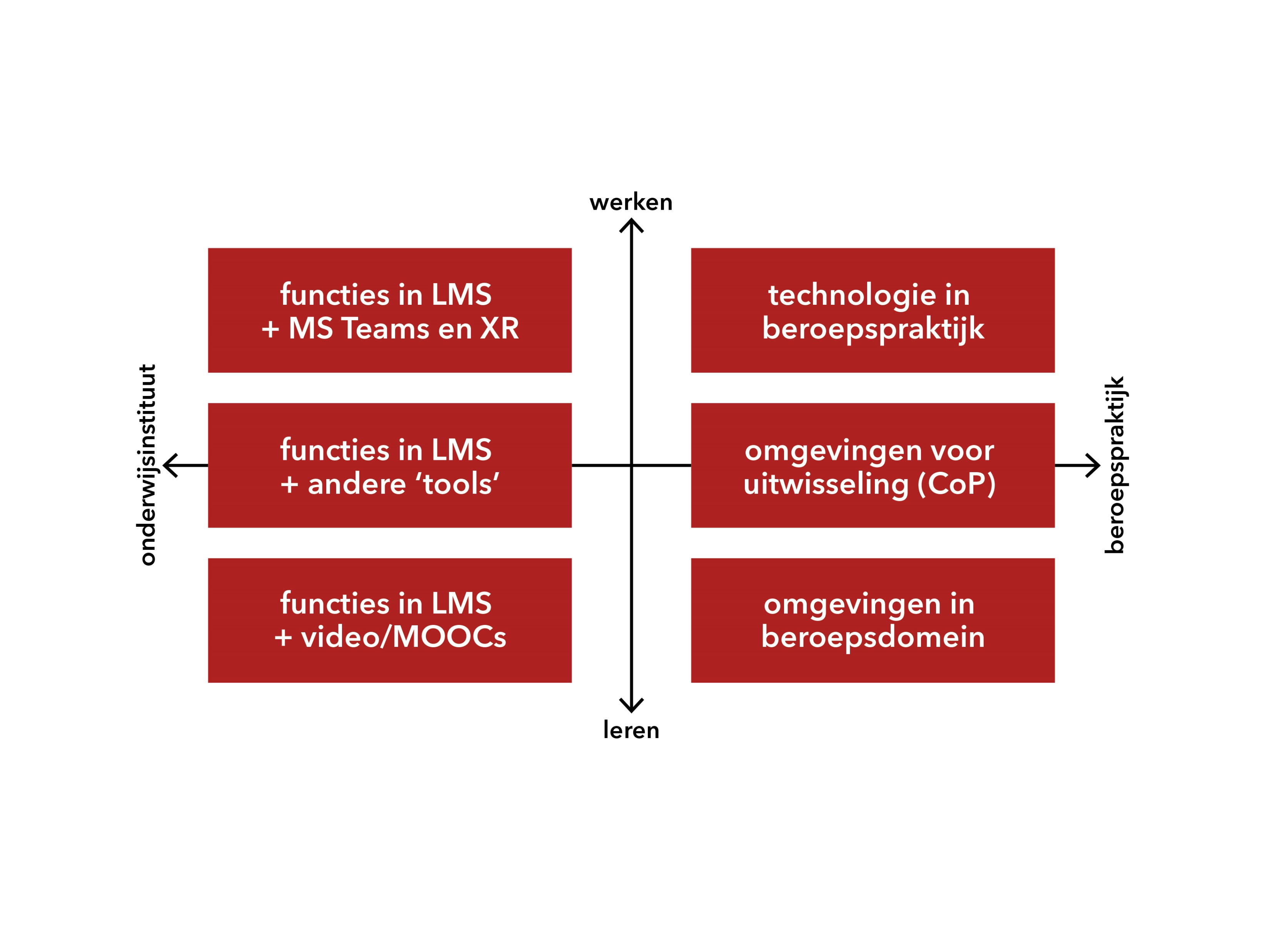 Naar maatwerk in toekomstgericht hoger beroepsonderwijs
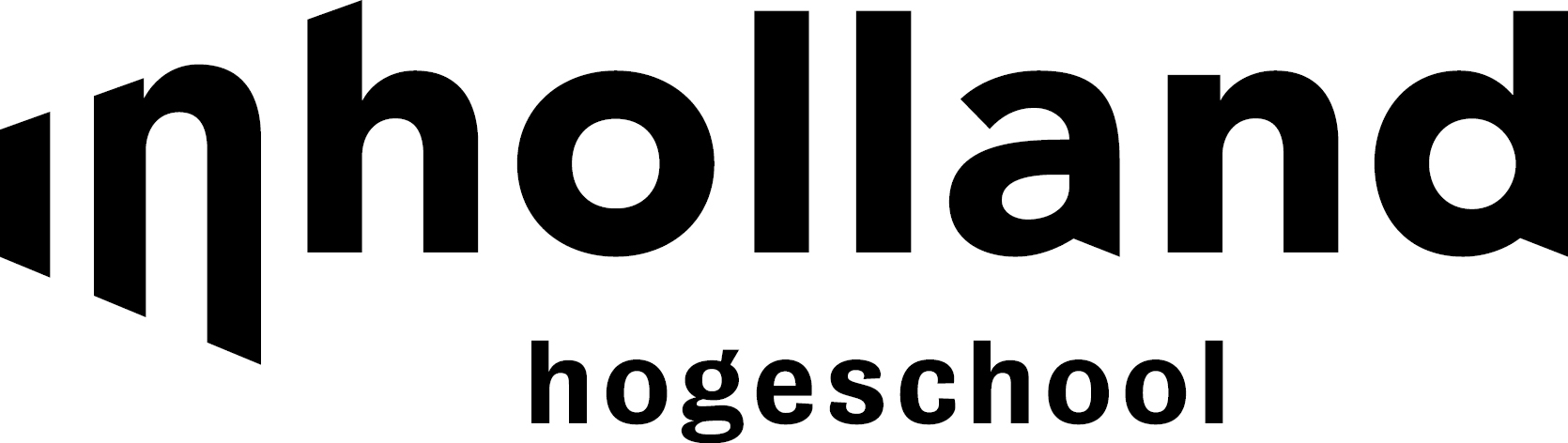 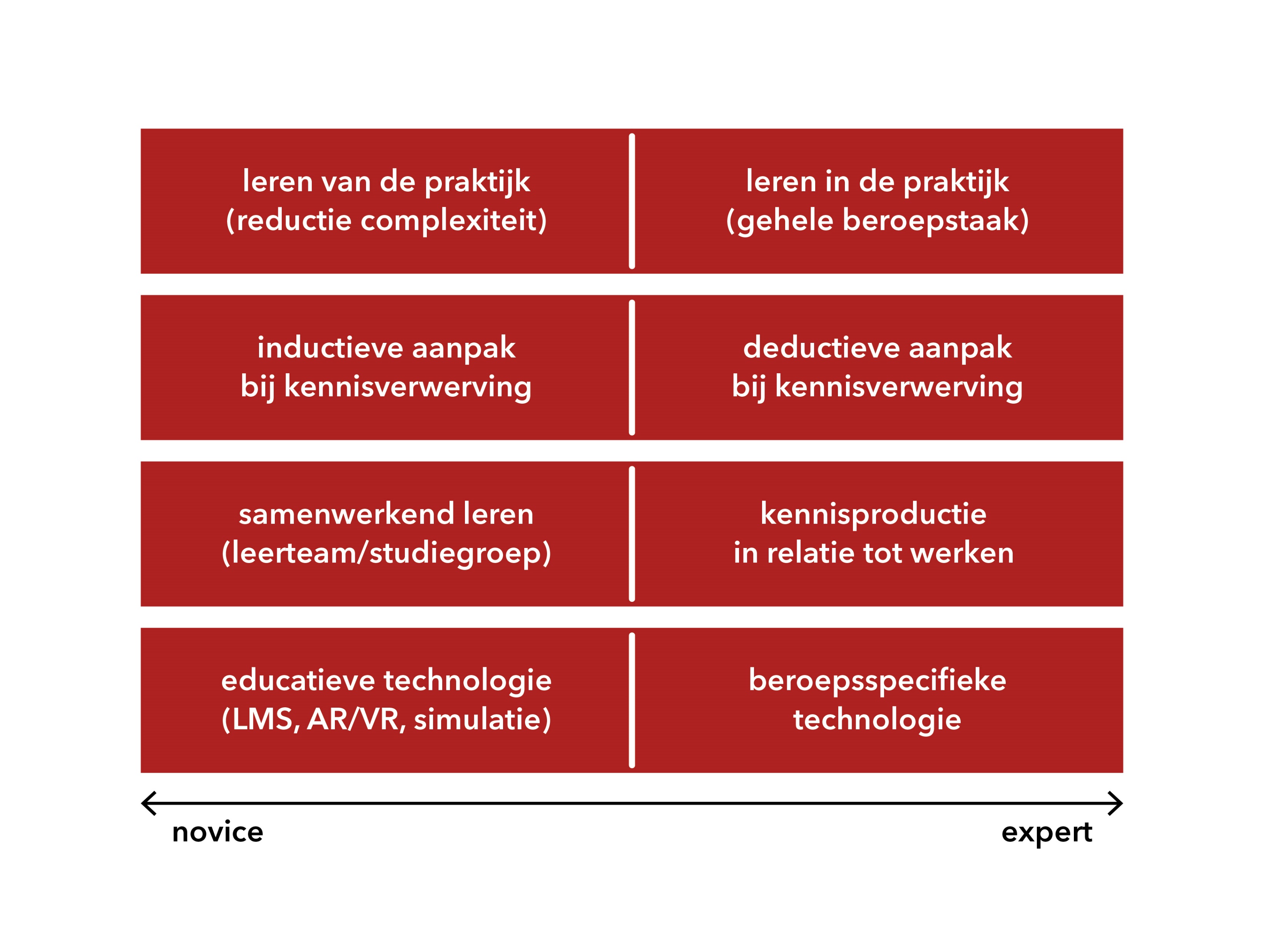 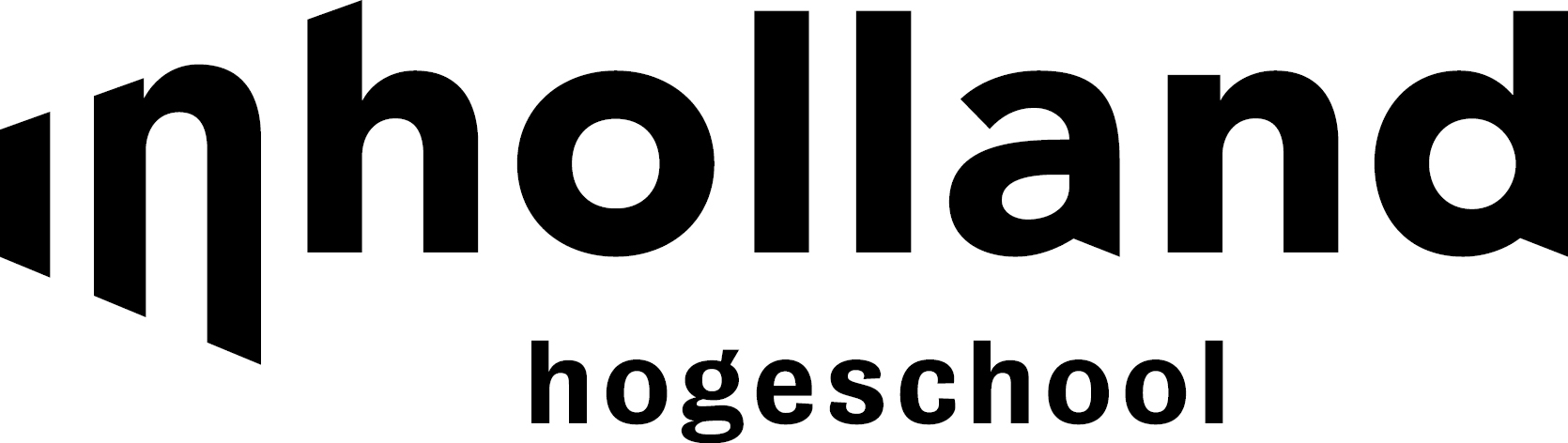 jos.fransen@inholland.nl
www.inholland.nl/tlt